Проект

«КОПИЛКА ЗДОРОВЬЯ»
Подготовительная группа №21комбинированного типаВоспитатели:Касаткина Г.А.
Экскурсия в Медицинский кабинет
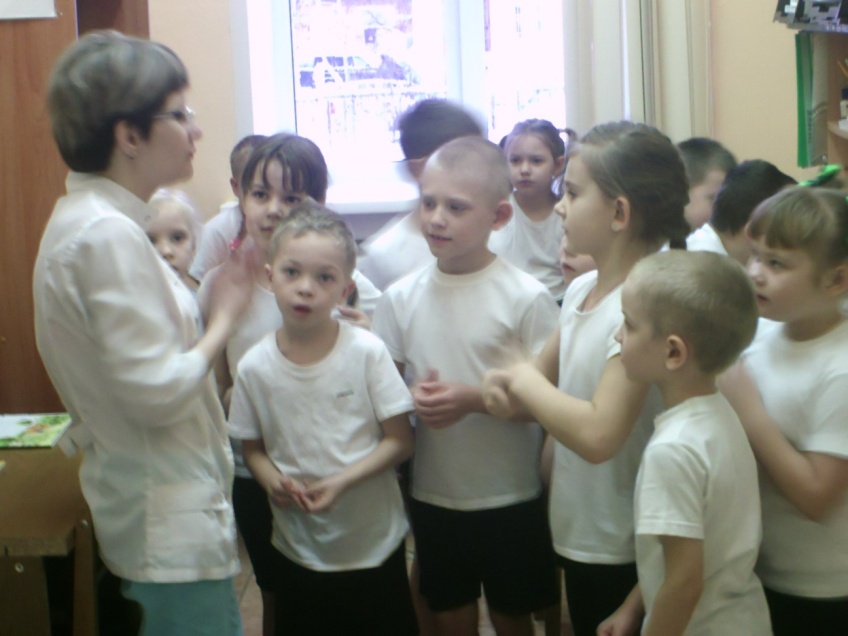 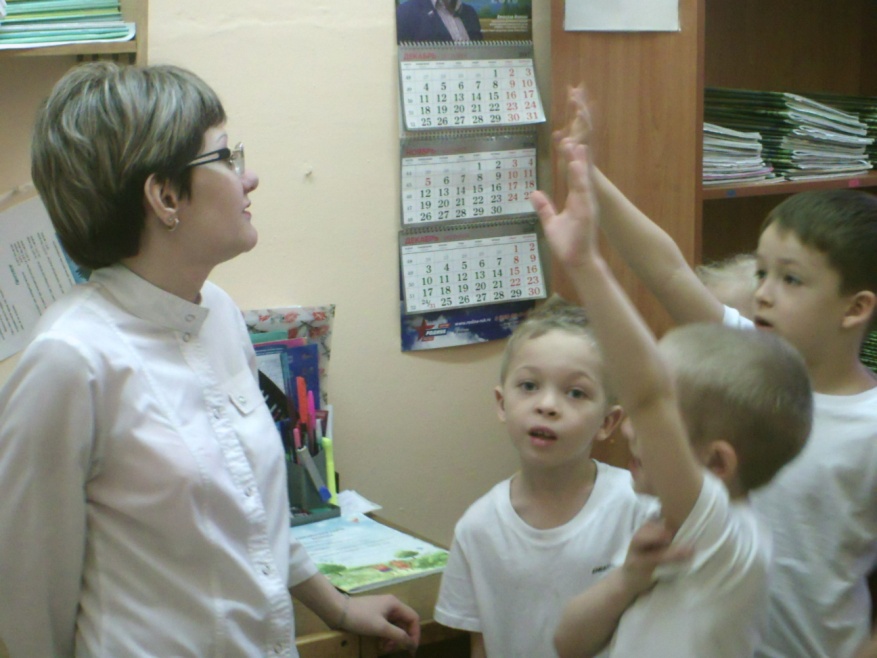 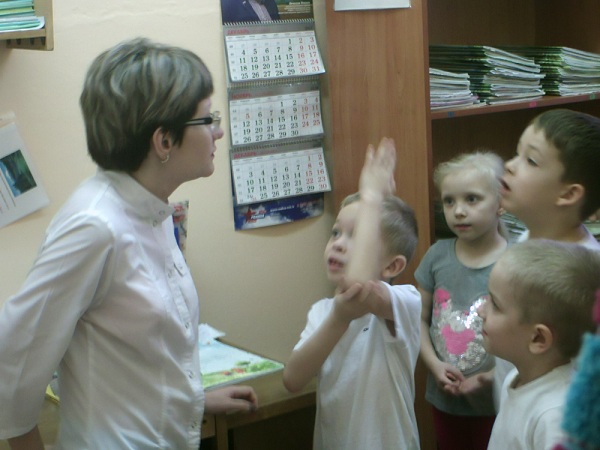 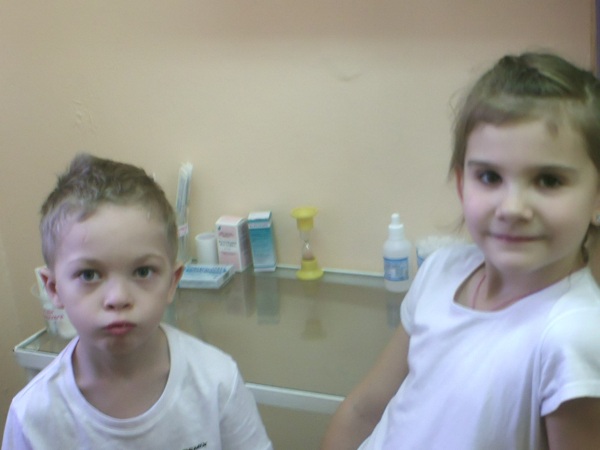 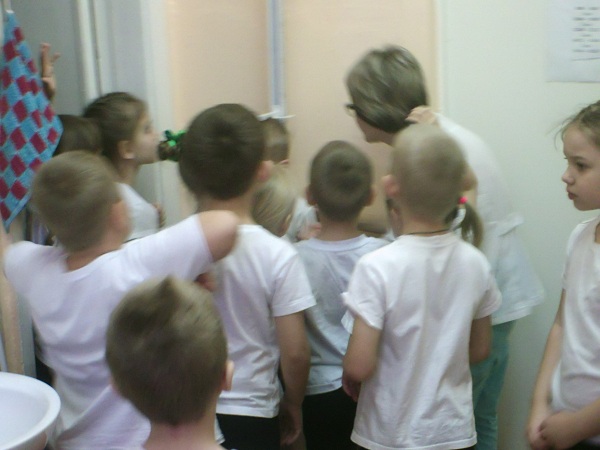 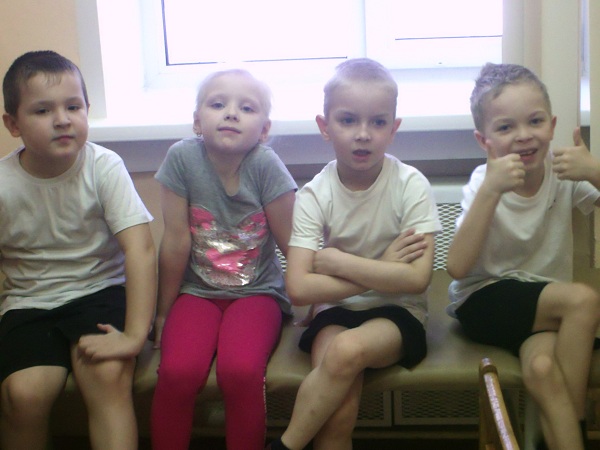 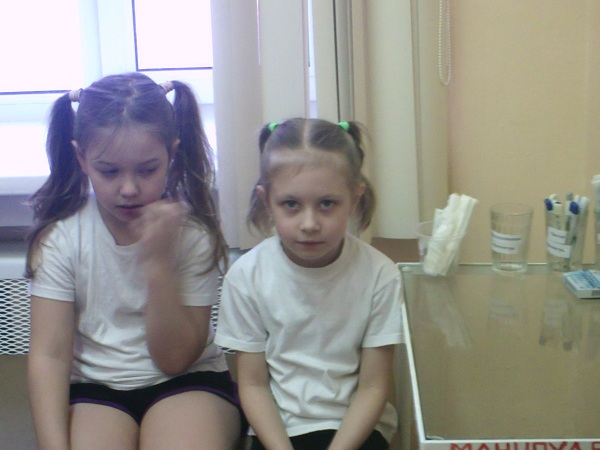 Экспериментальная  лаборатория
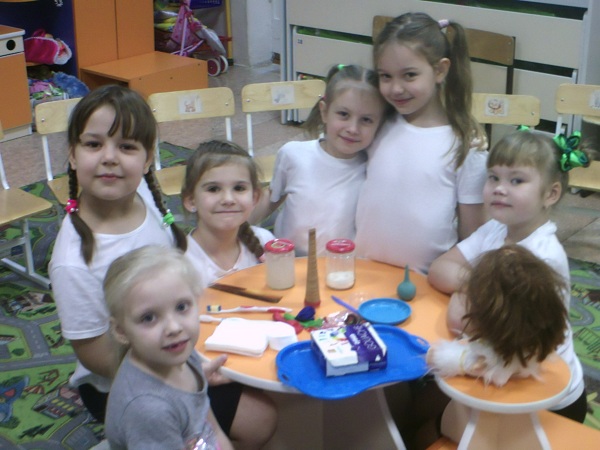 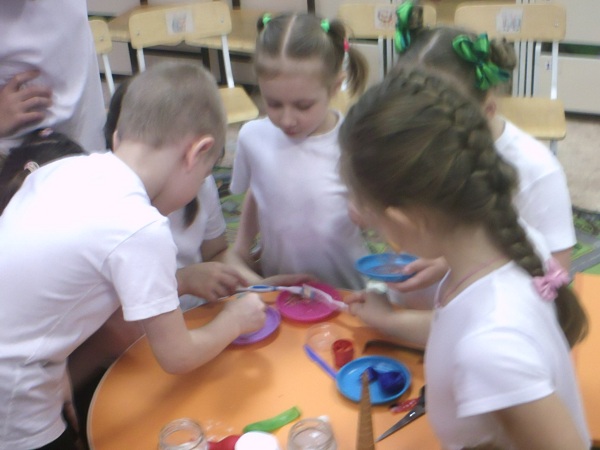 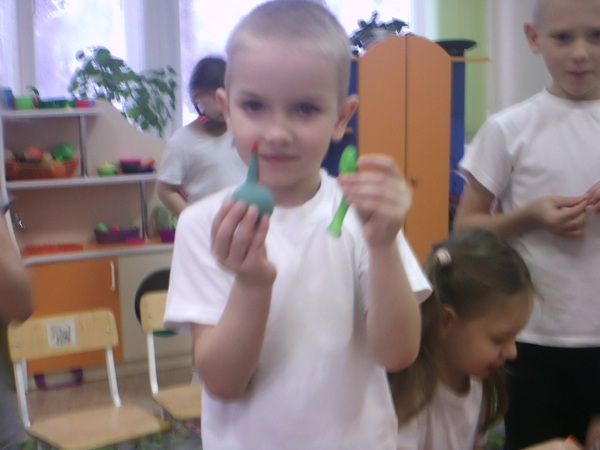 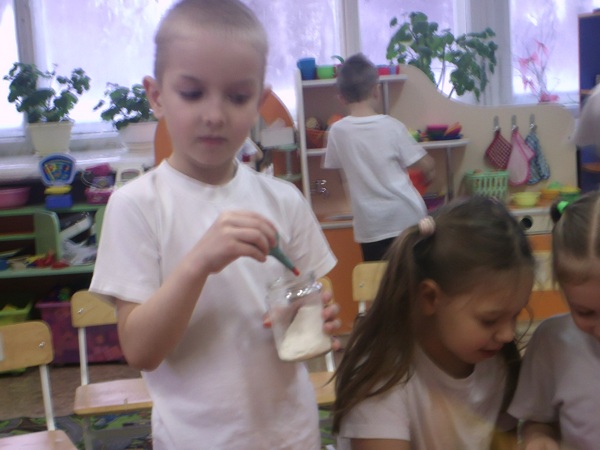 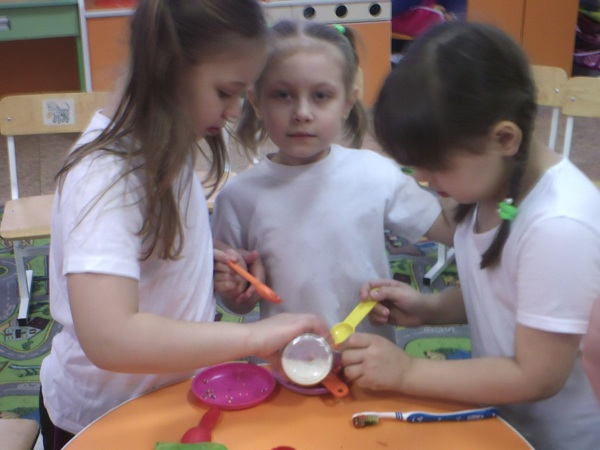 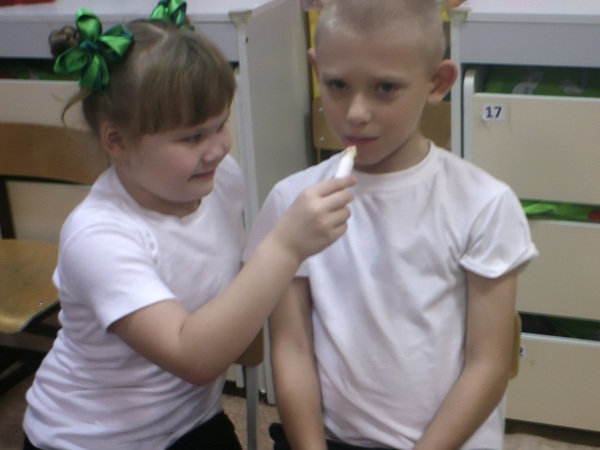 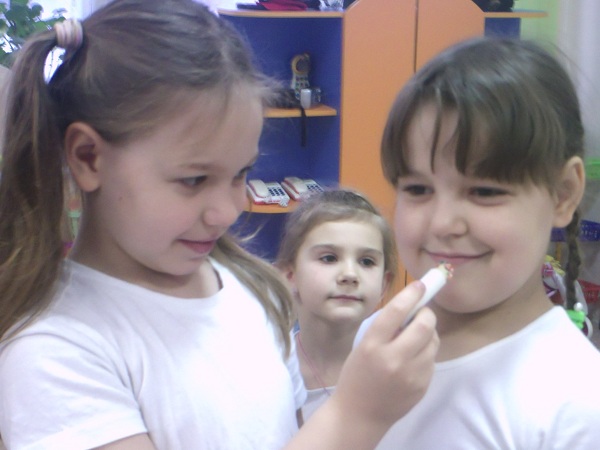 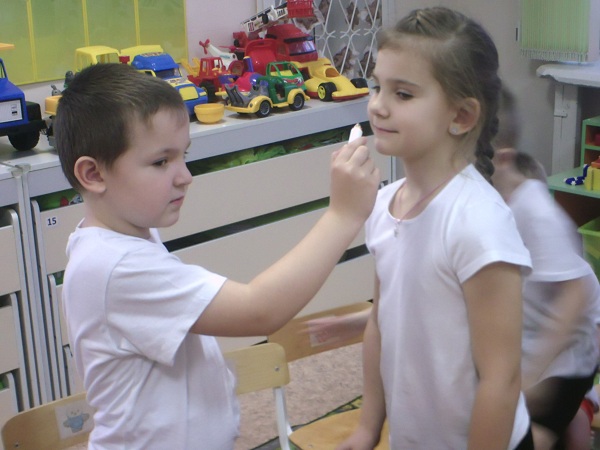 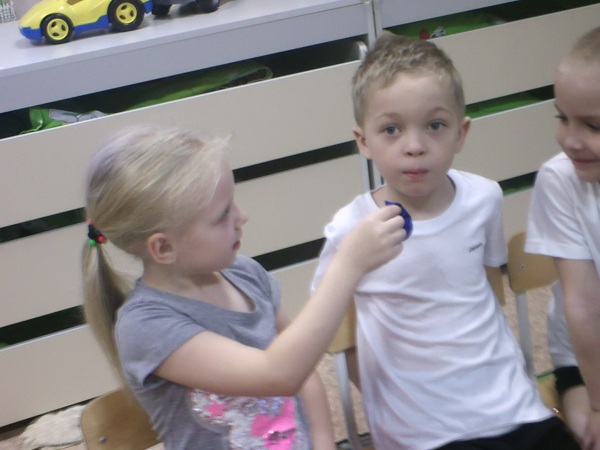 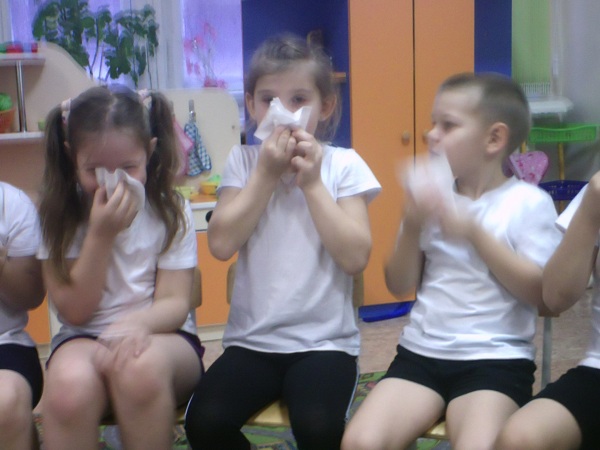 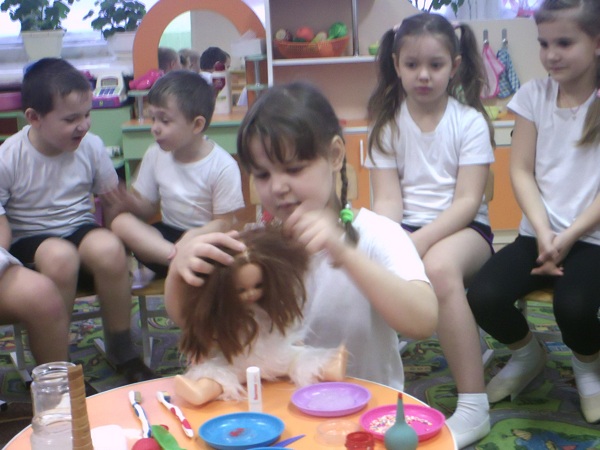 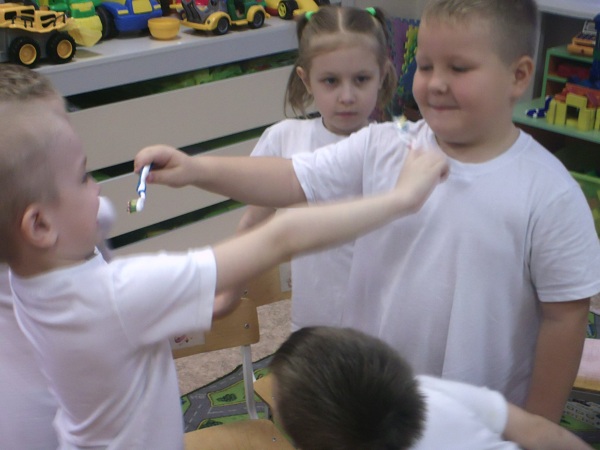 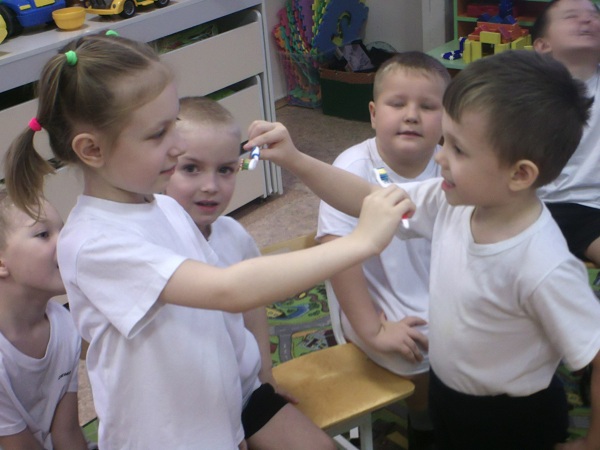 КАК УВИДЕТЬ МИКРОБОВ
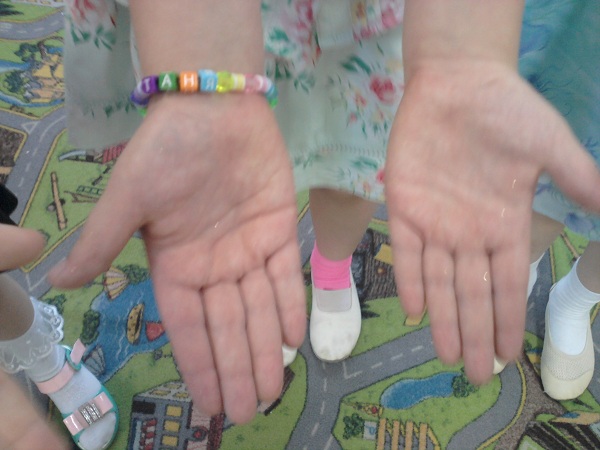 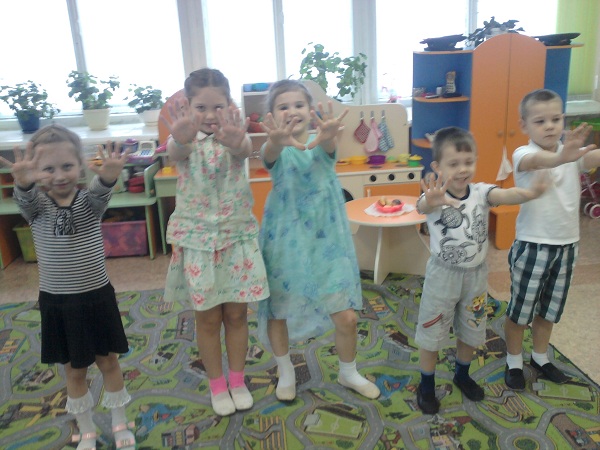 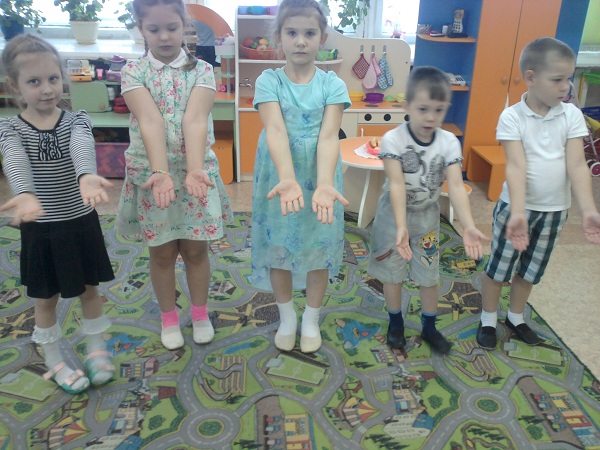 « п о т я г у ш е ч к и »
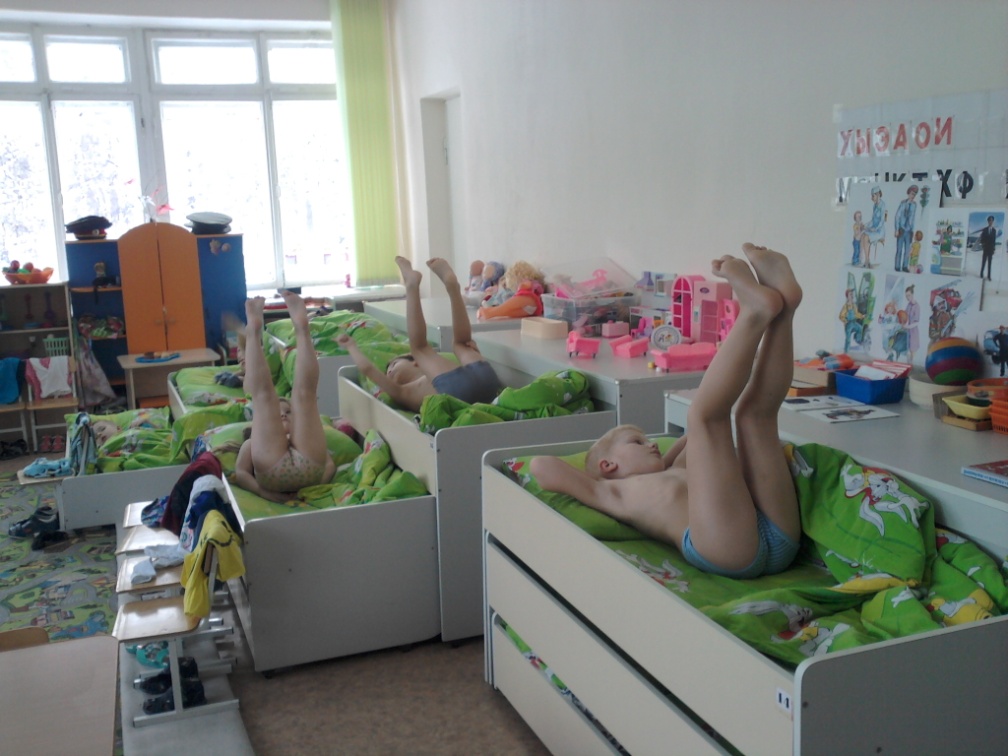 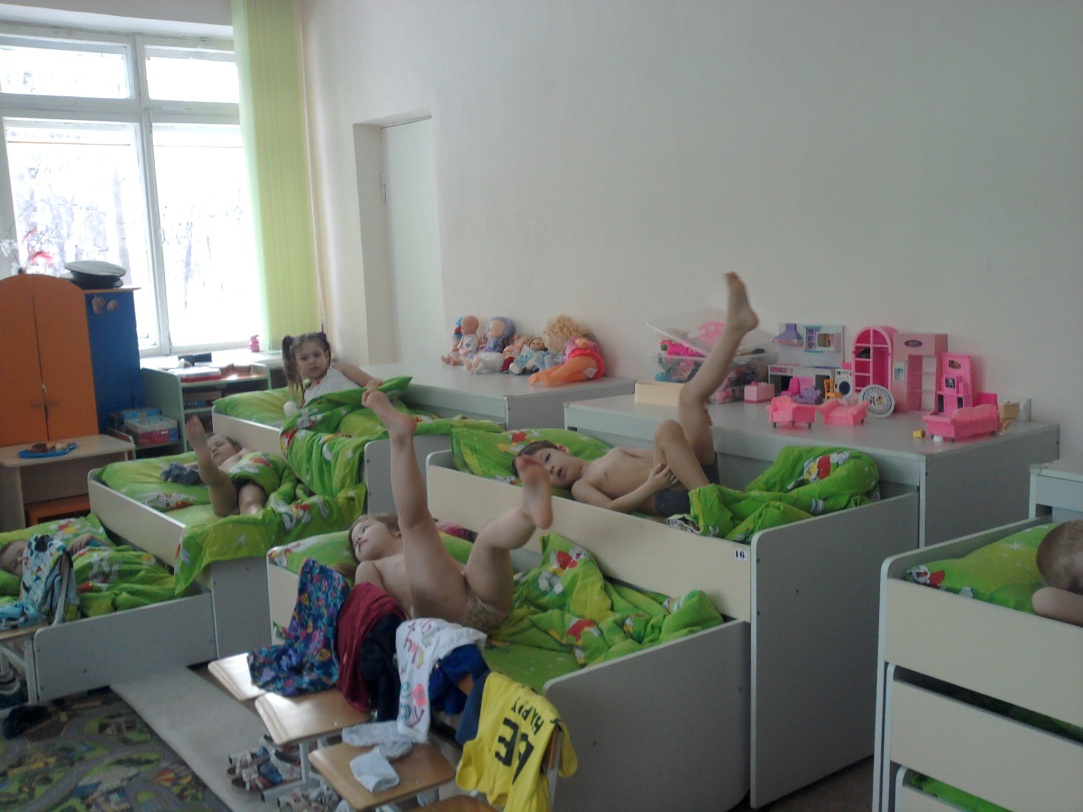 Заботимся о здоровье глаз
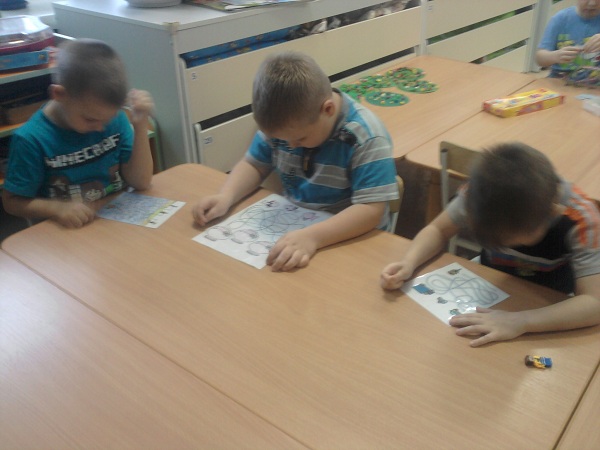 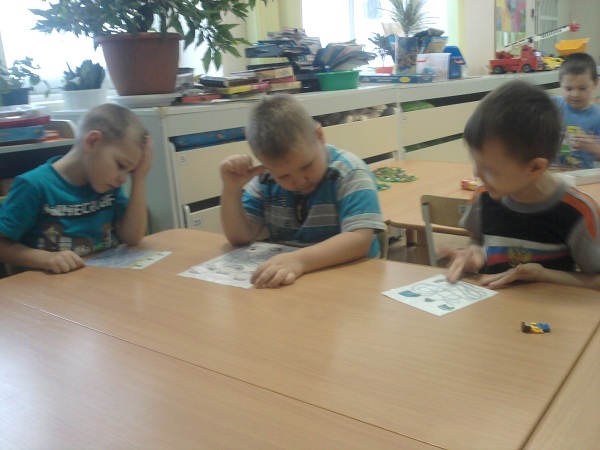 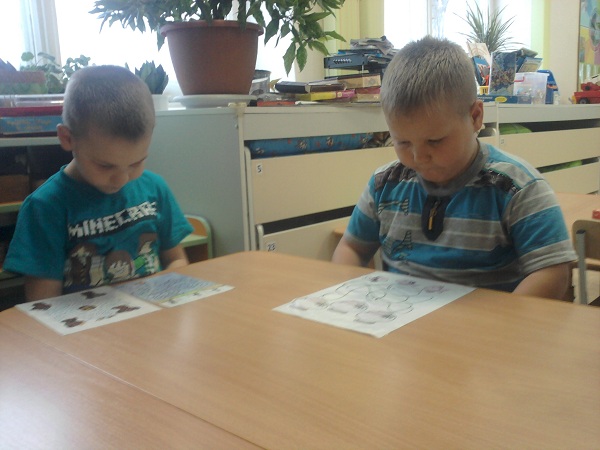 В свободное время…
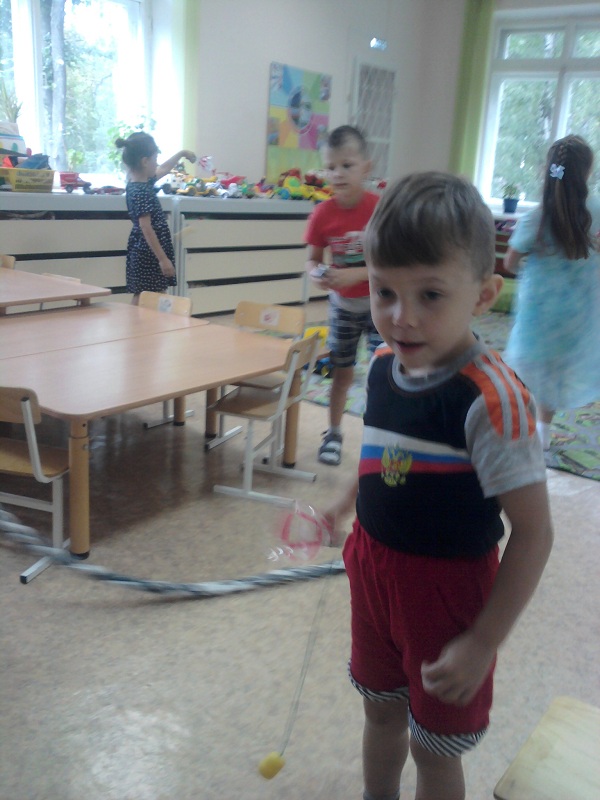 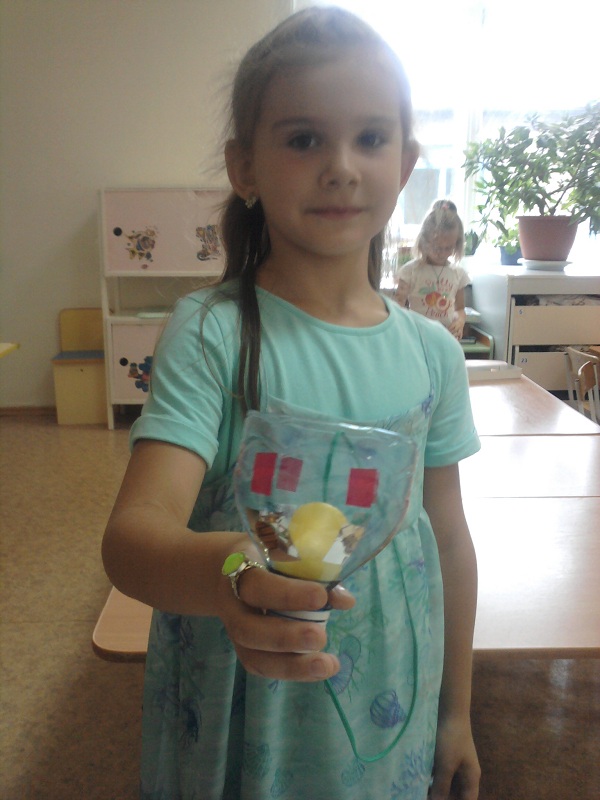 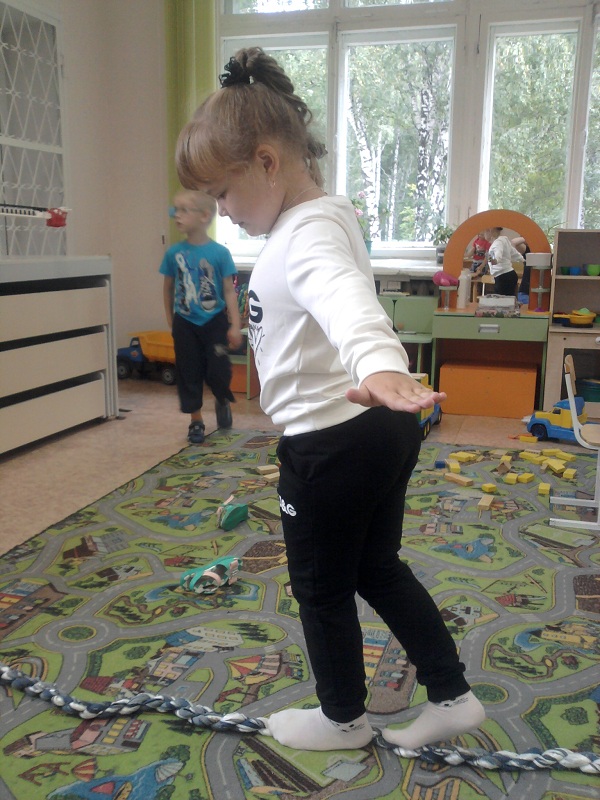 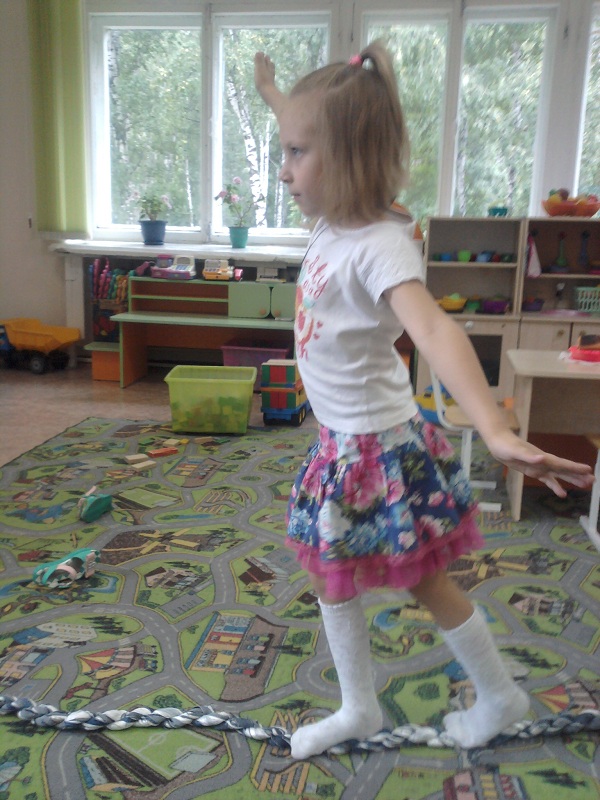 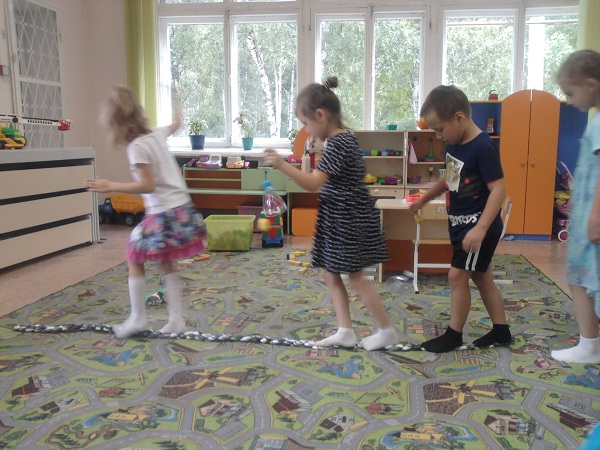 Тренируем красивую осанку
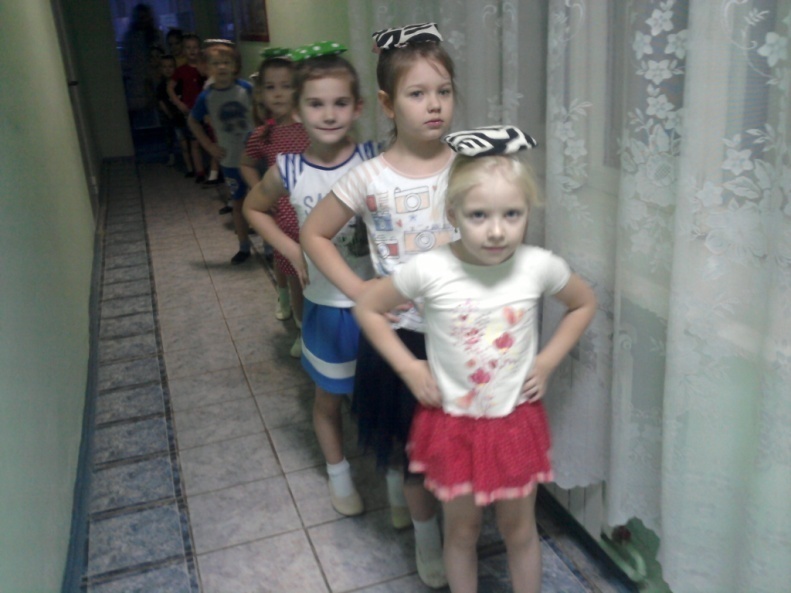 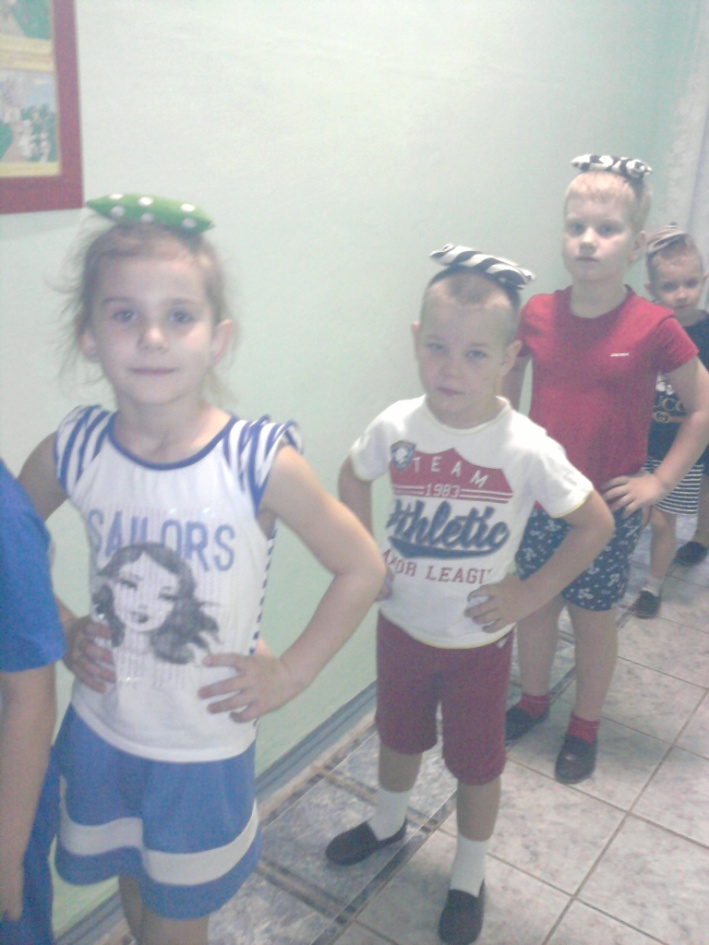 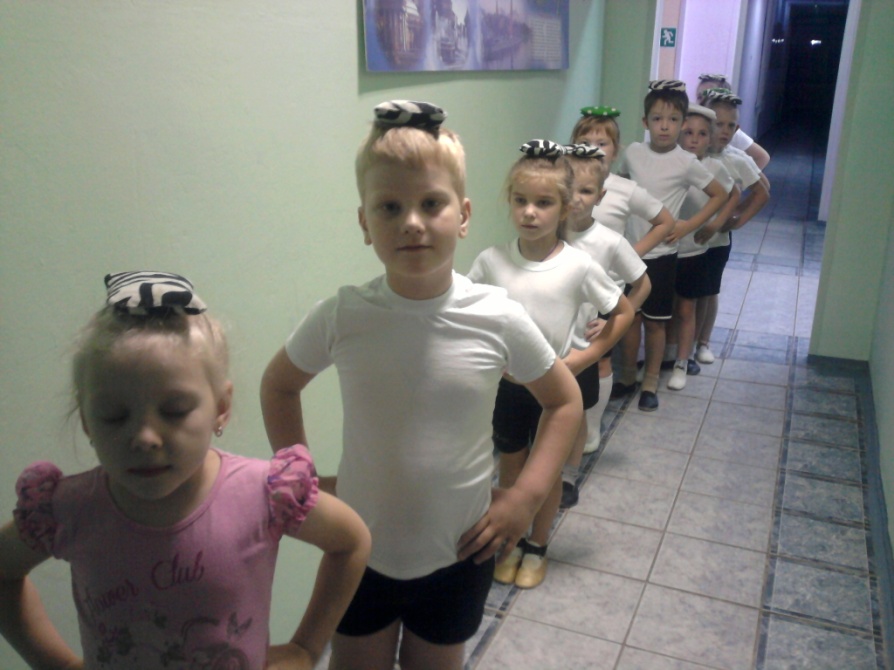 МАССАЖ
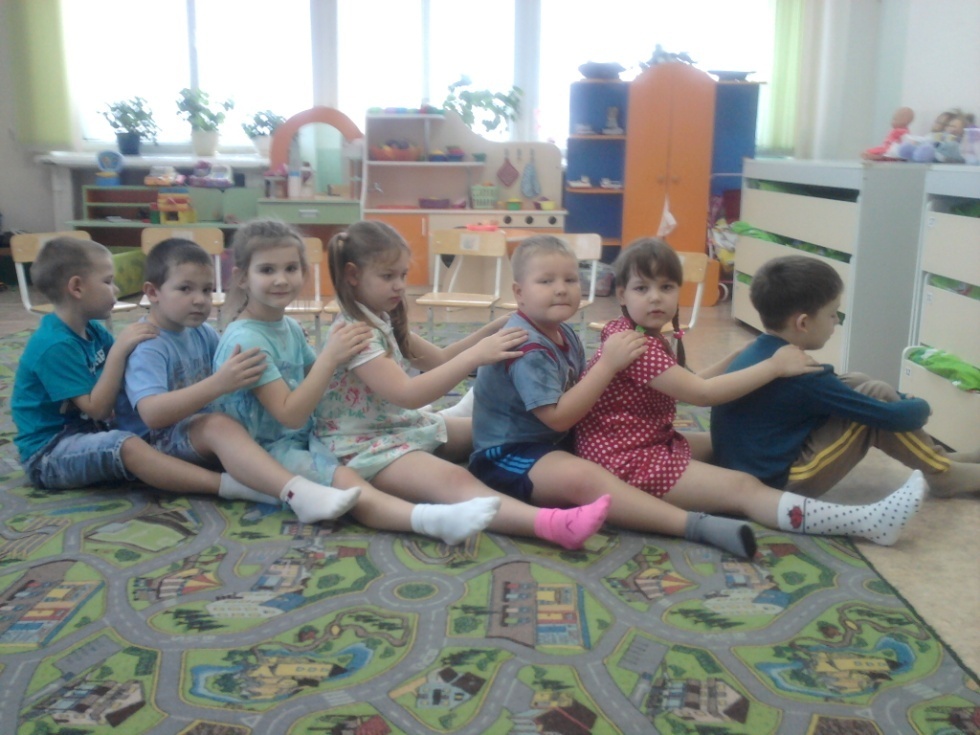 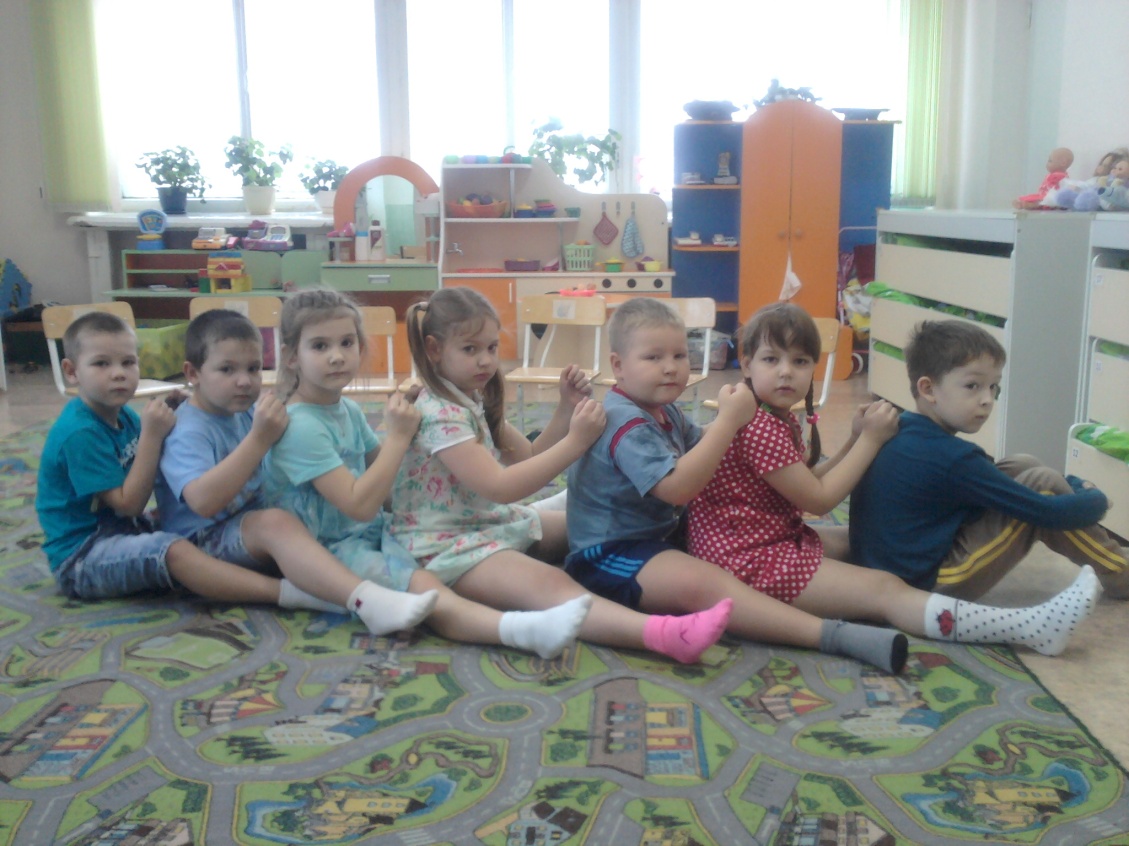 МАССАЖ бат
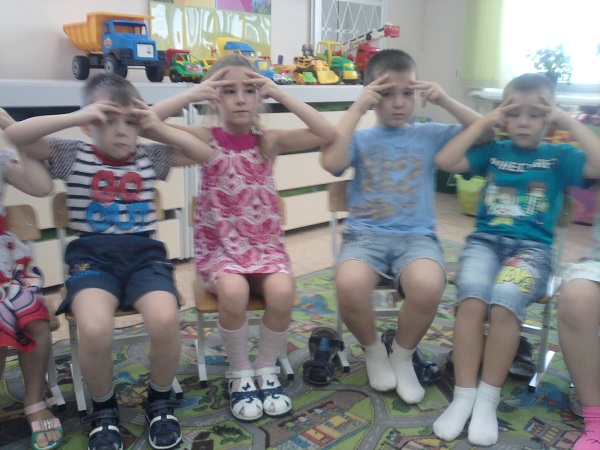 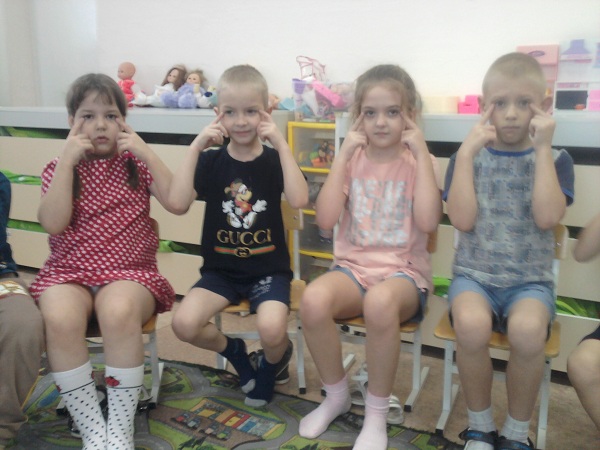 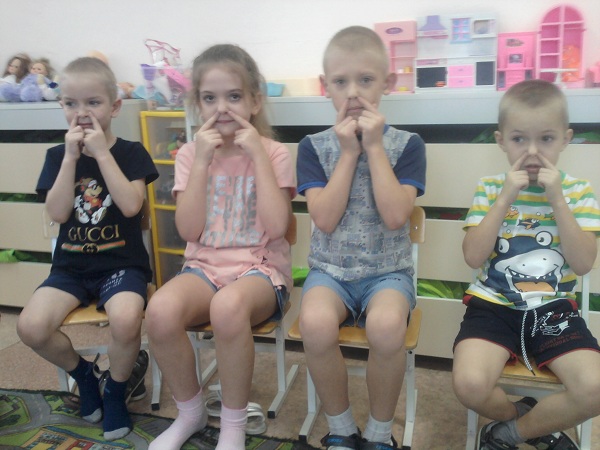 МАССАЖ СТОПЫ
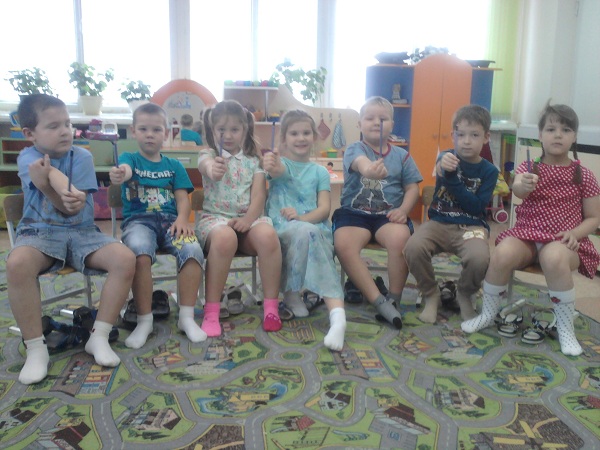 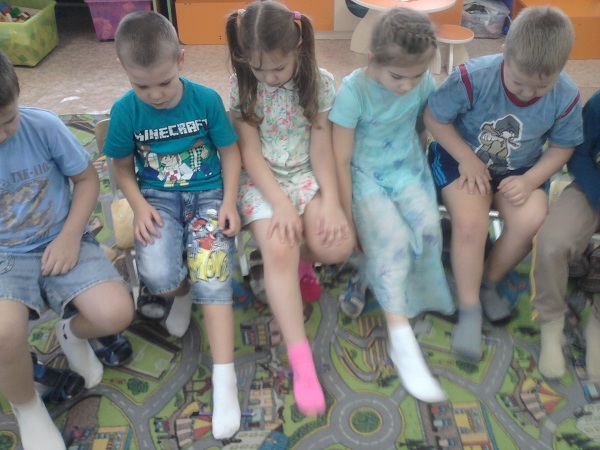 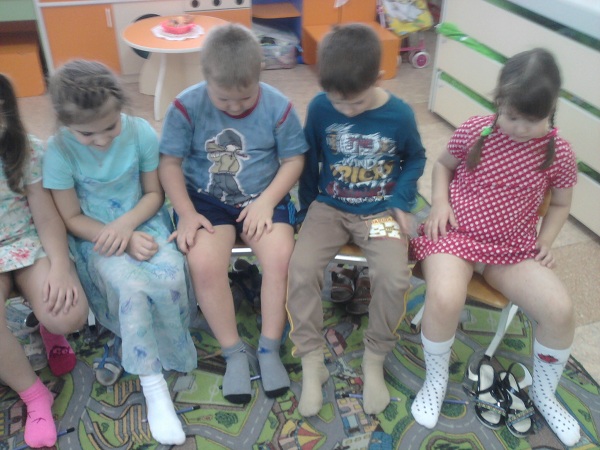 Утренняя гимнастика и физкультура
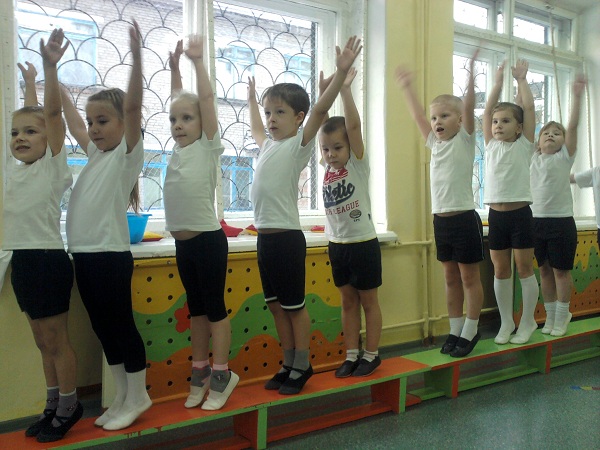 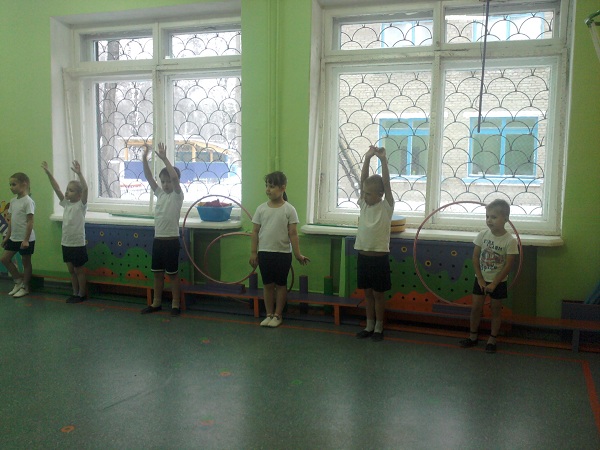 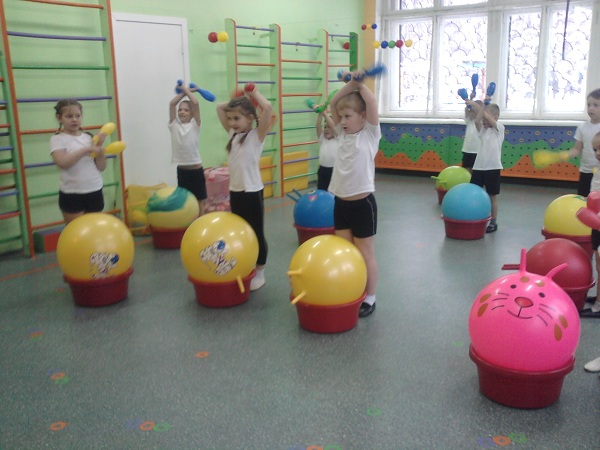 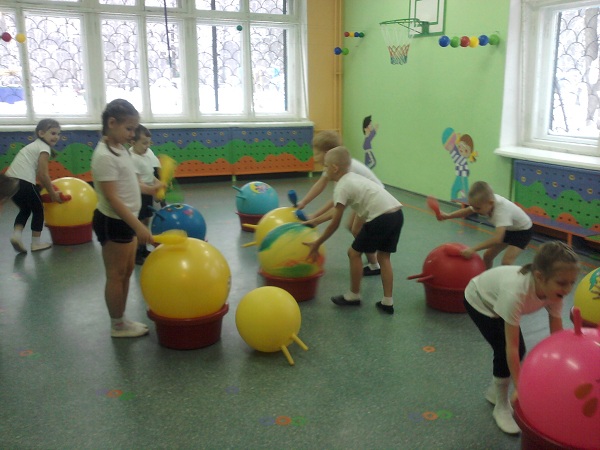 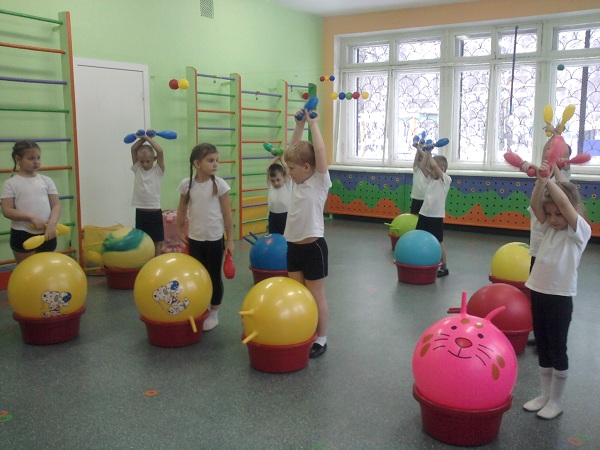 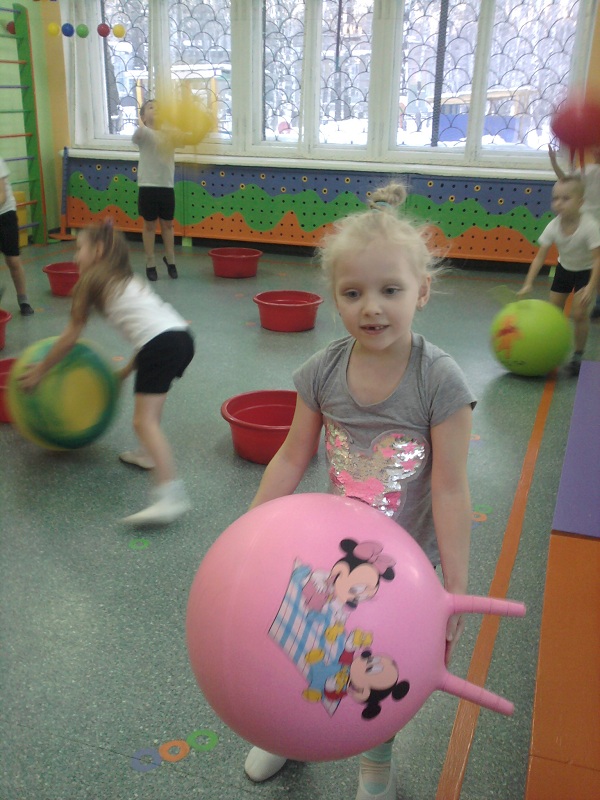 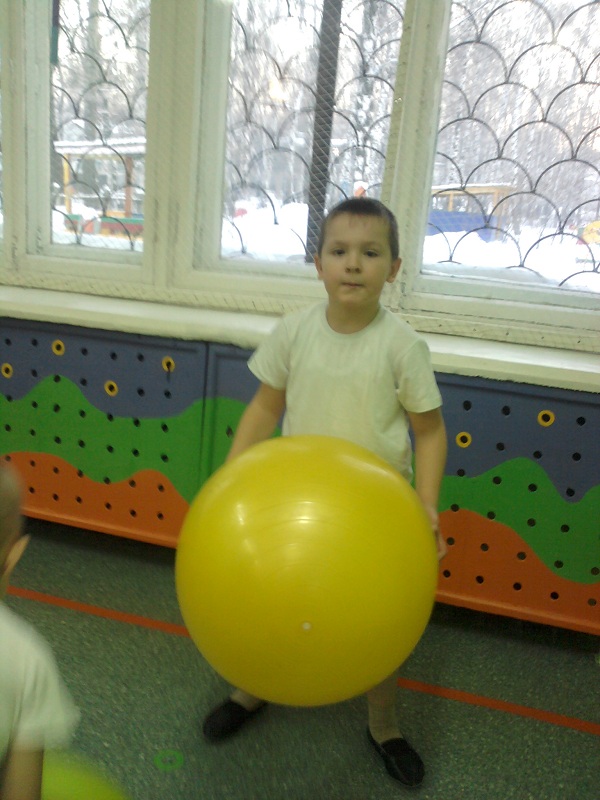 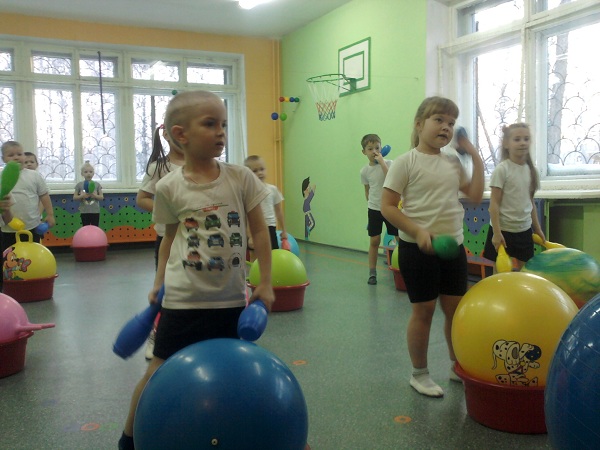 Мы – чемпионы!!!
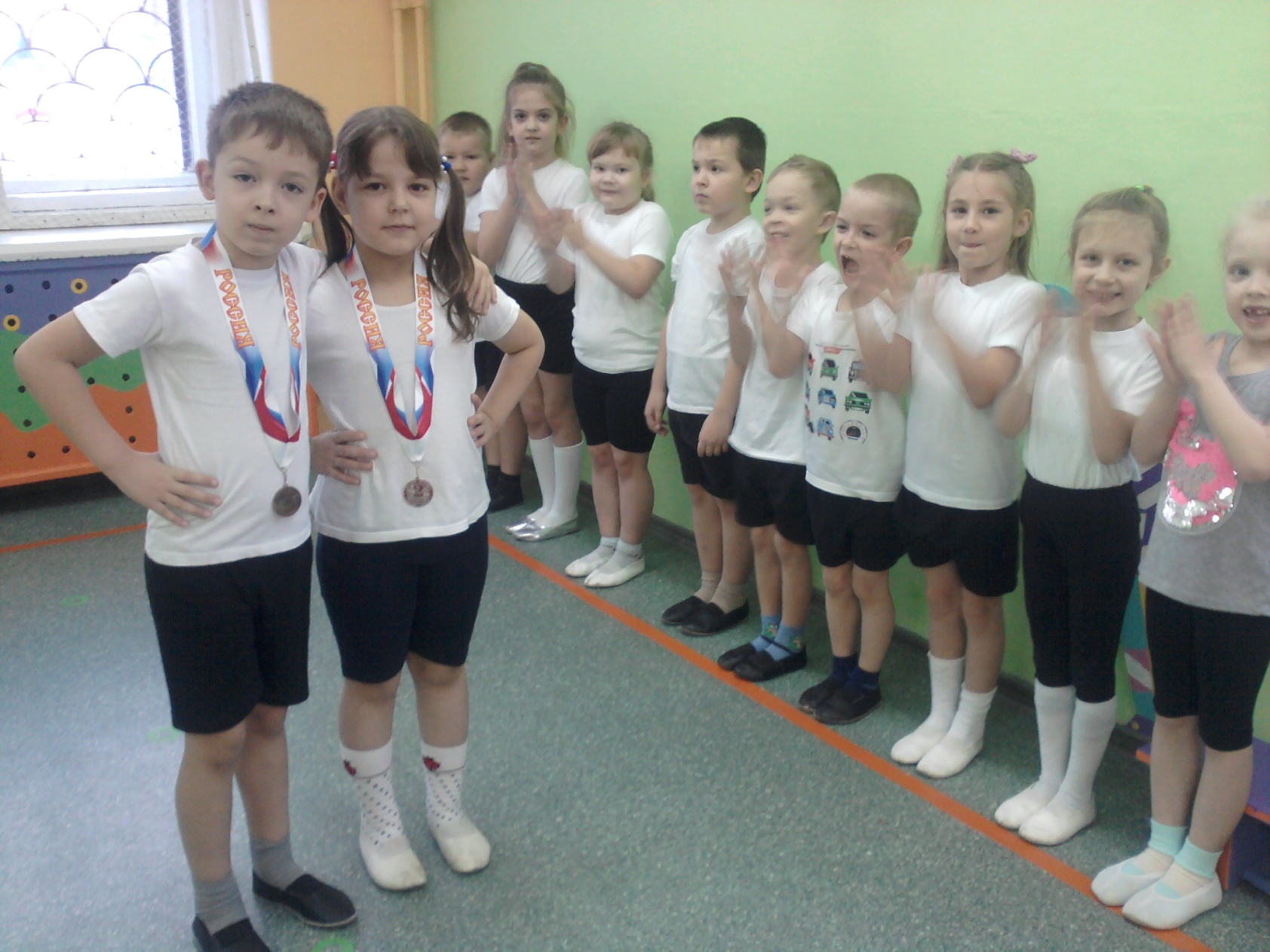 КОРОЛЕВА ЗУБНАЯ ЩЕТКА
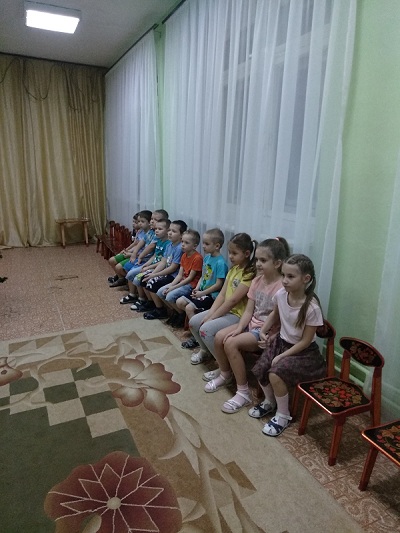 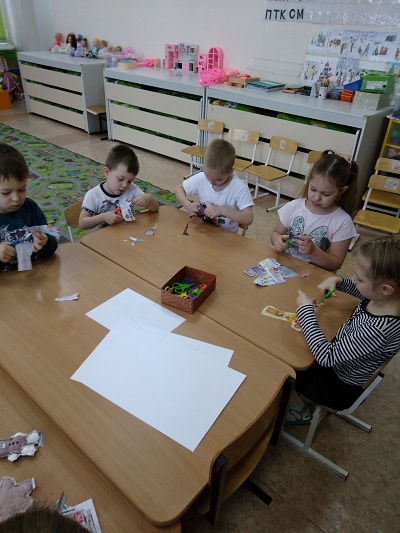 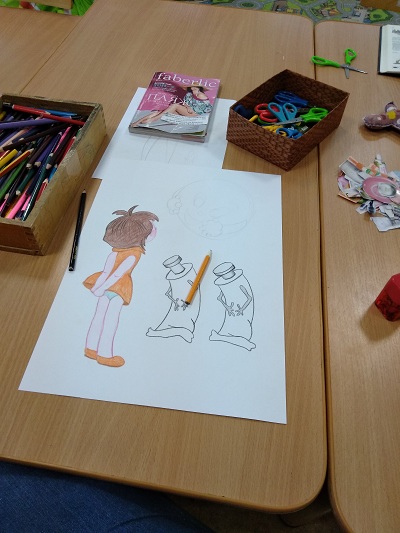 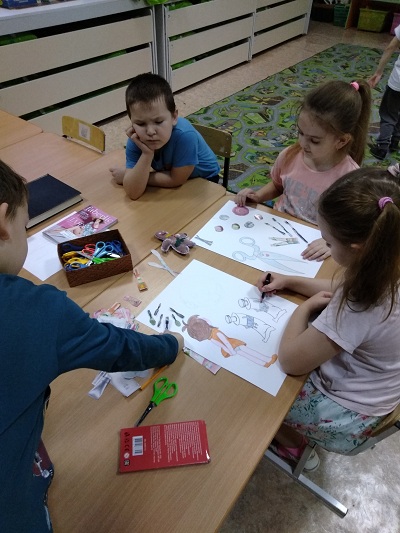 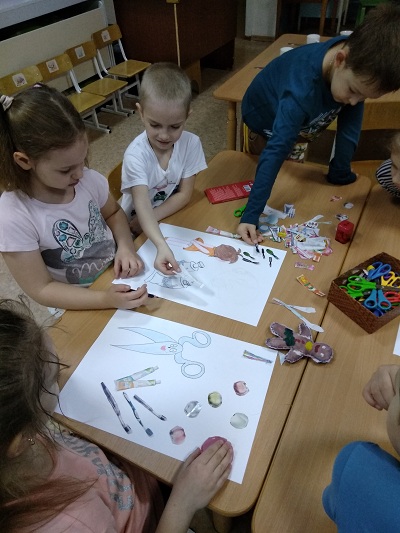 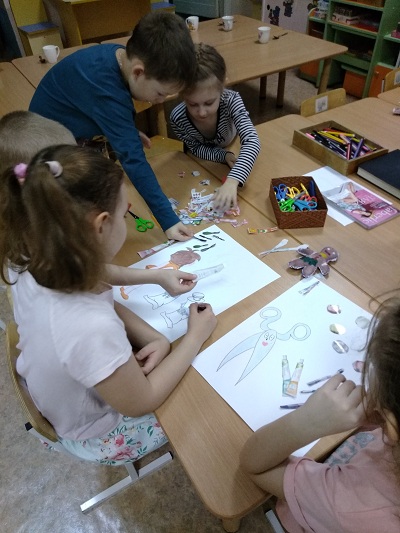 Мы играем:
На приеме у стоматолога
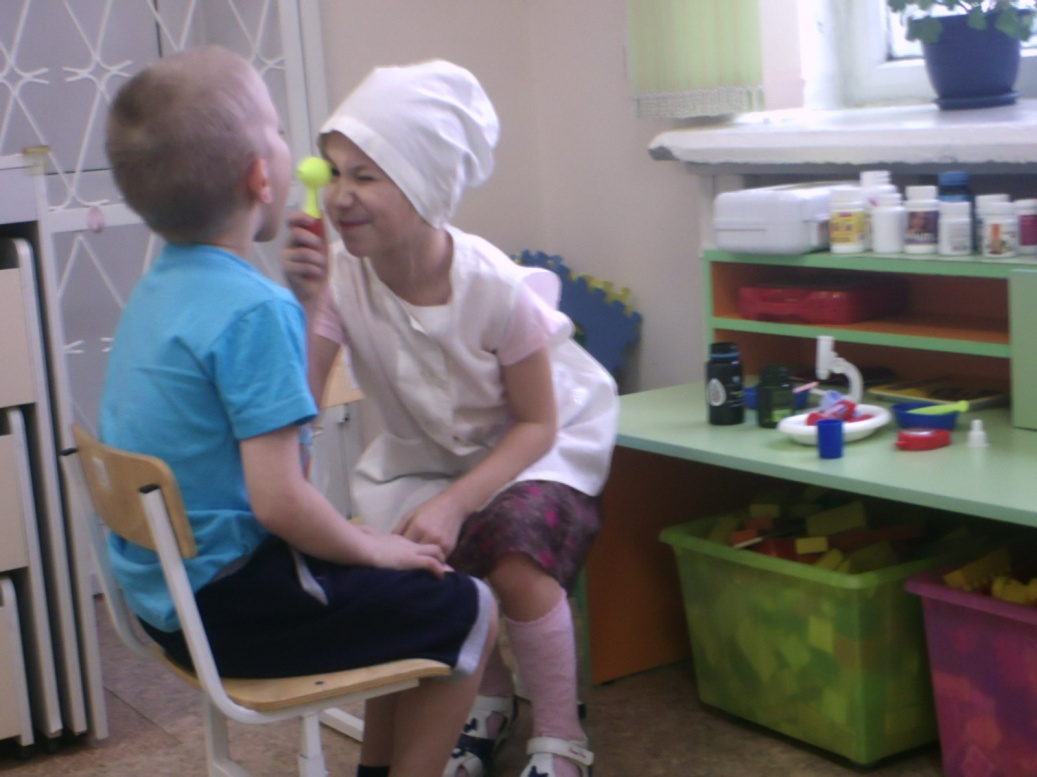 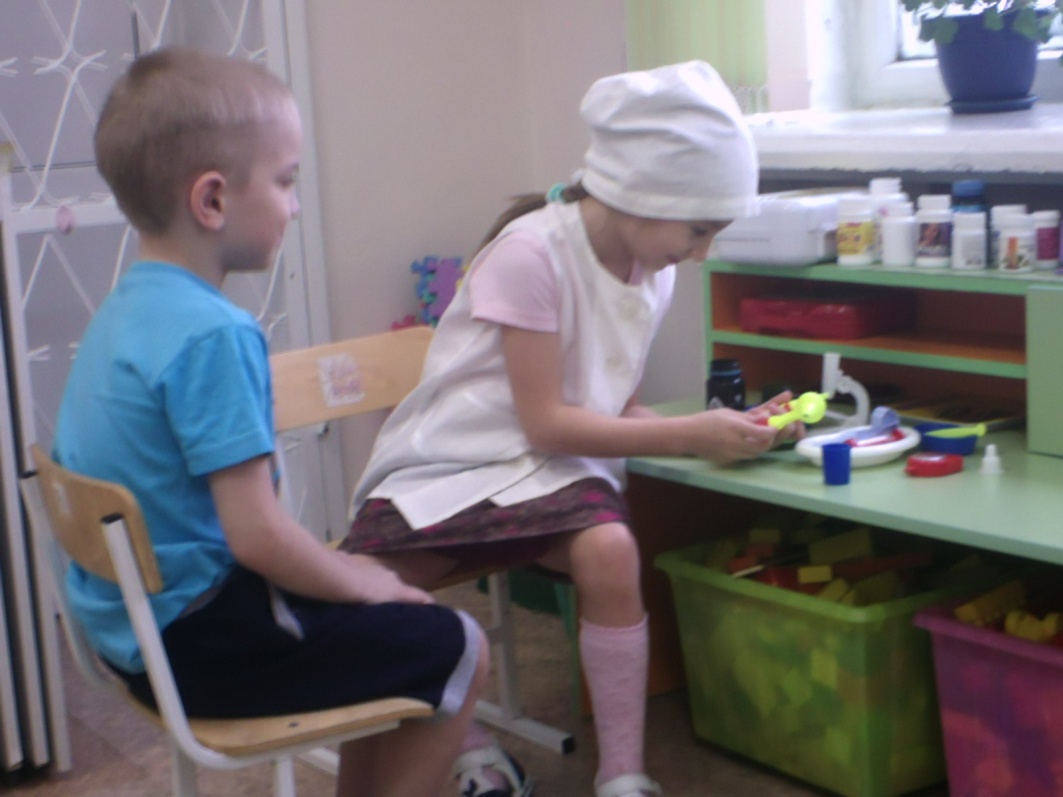 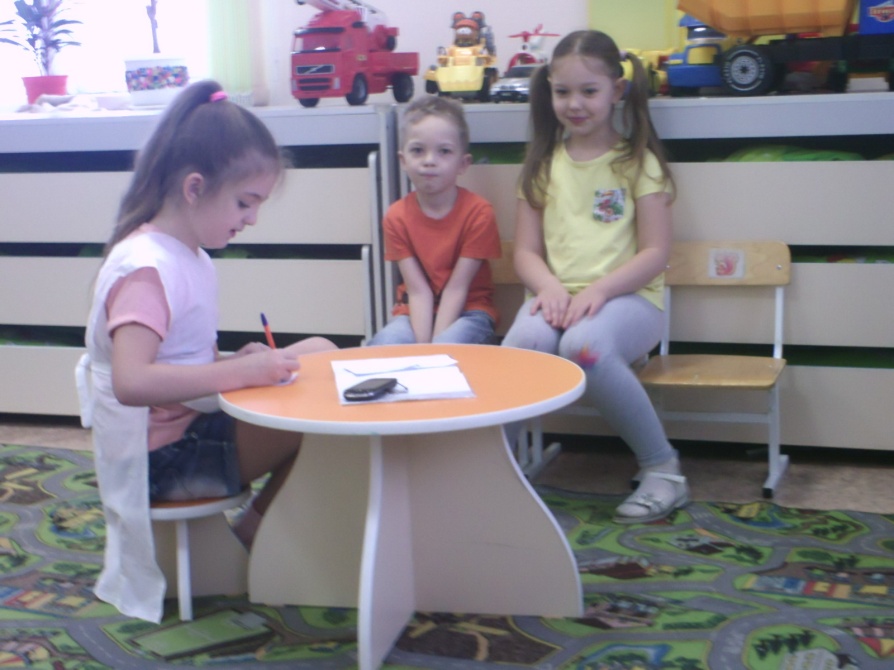 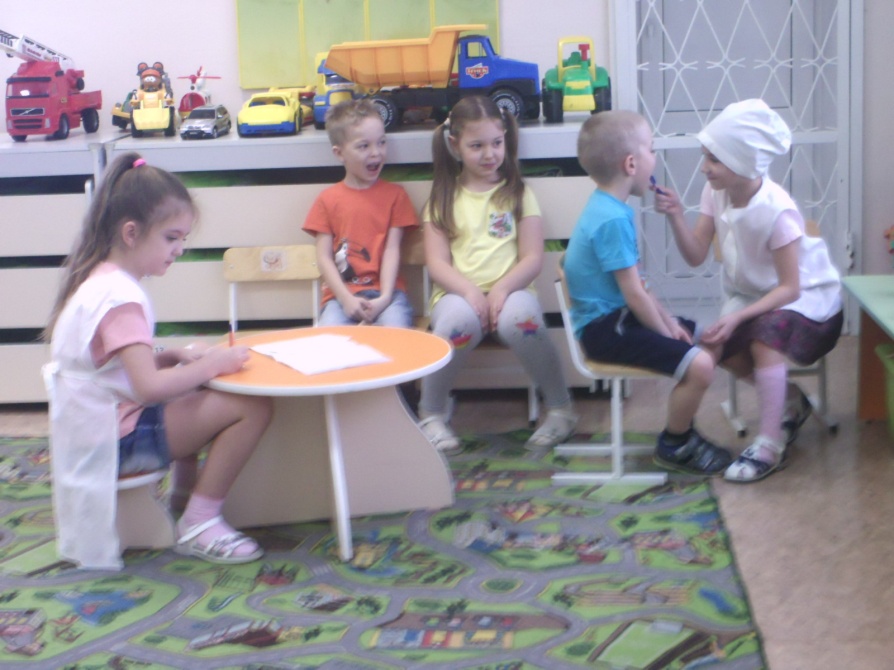 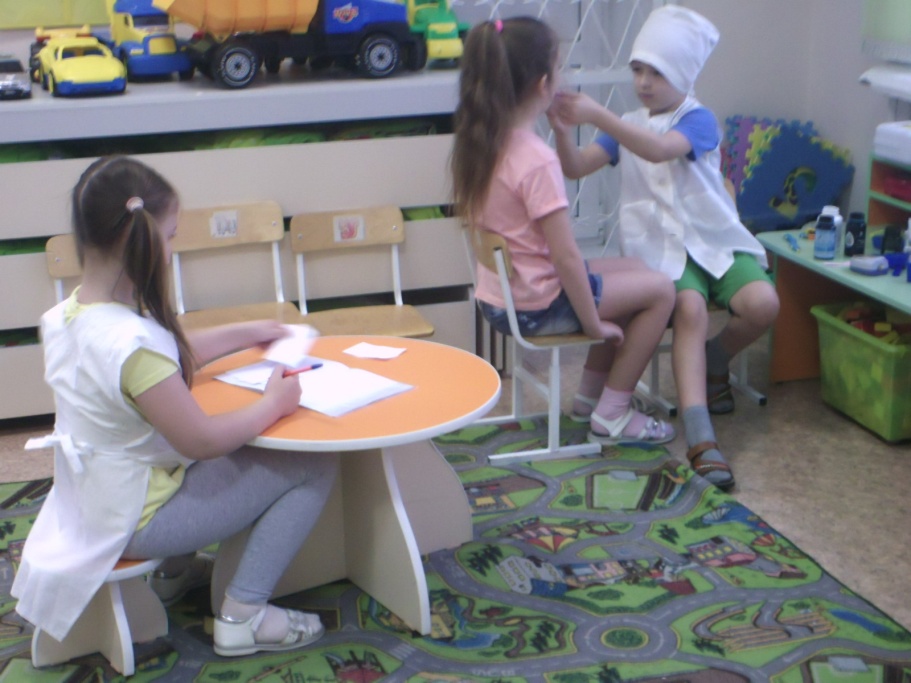 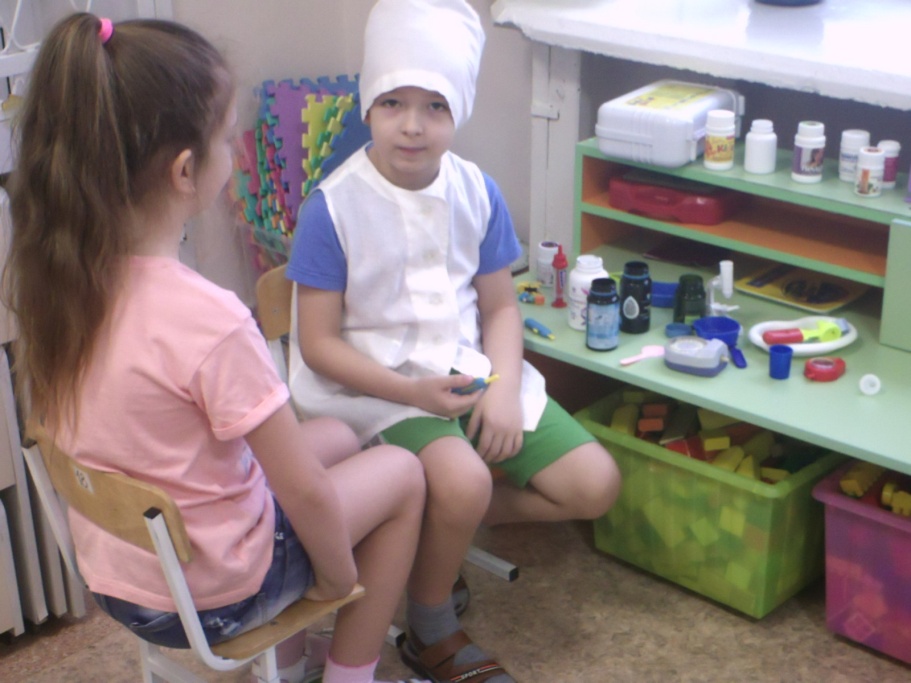 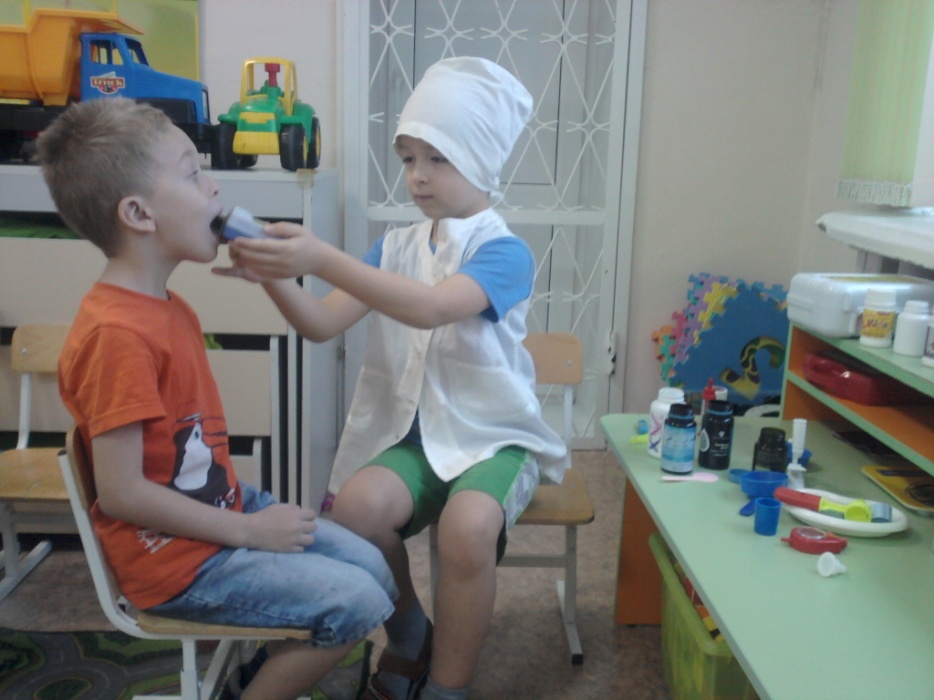 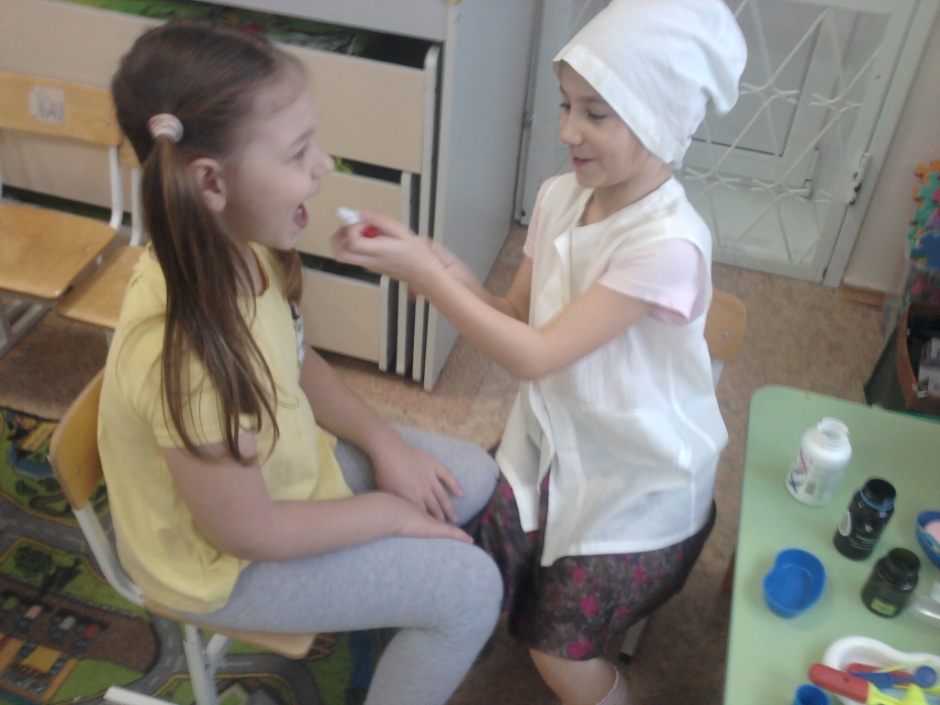 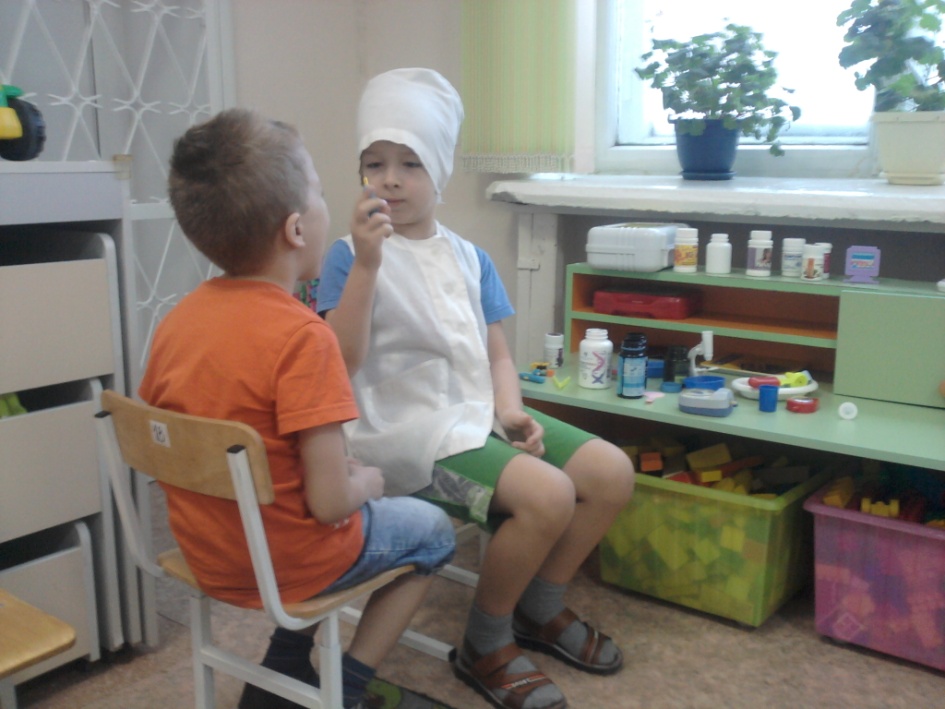 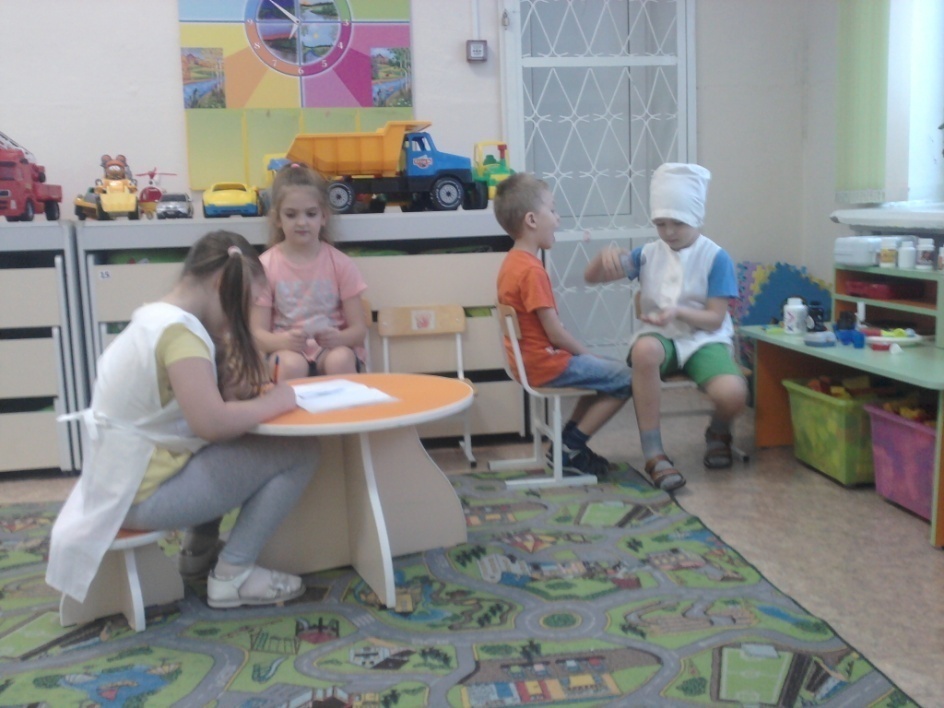 В аптеке
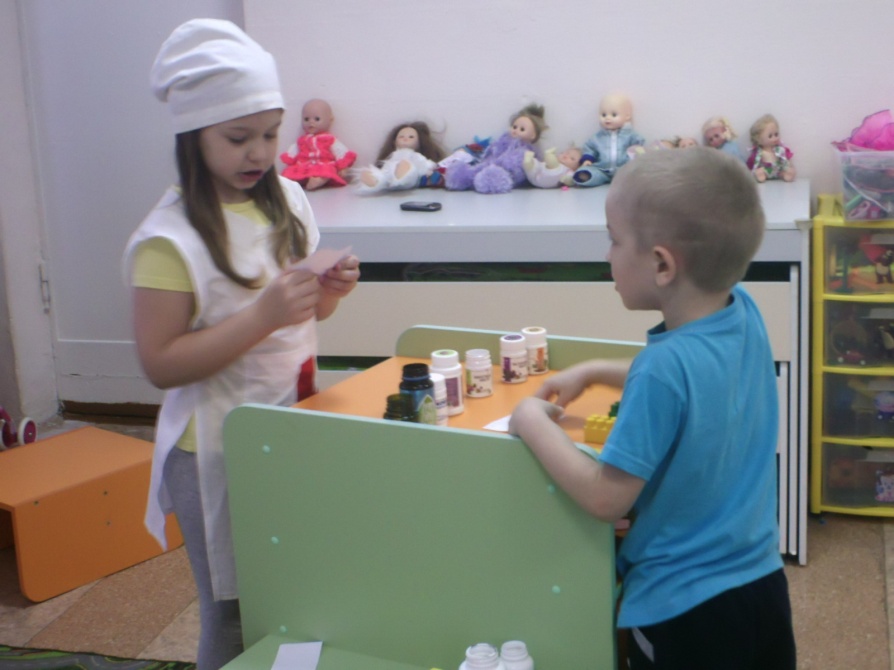 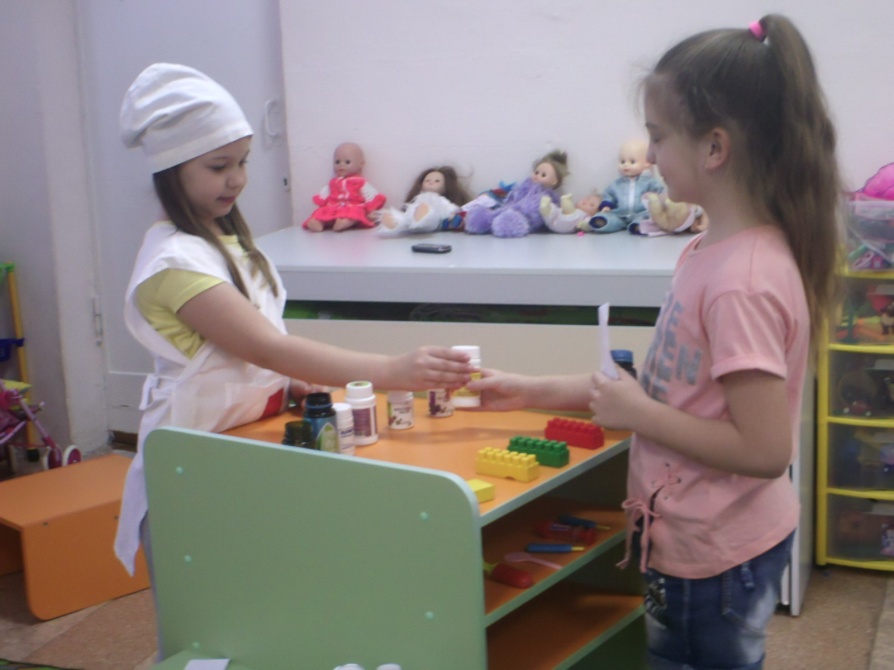 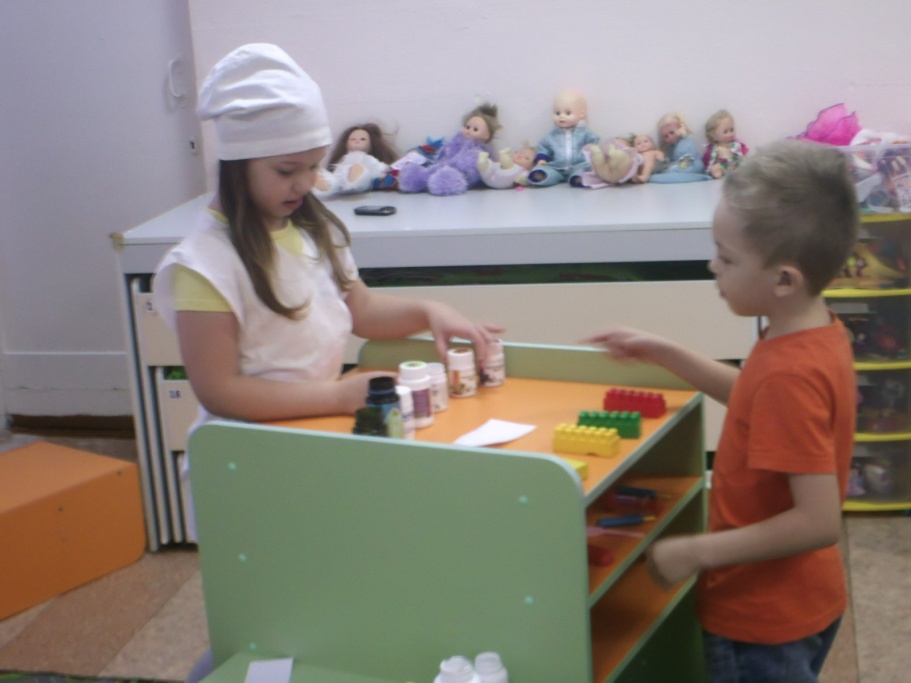 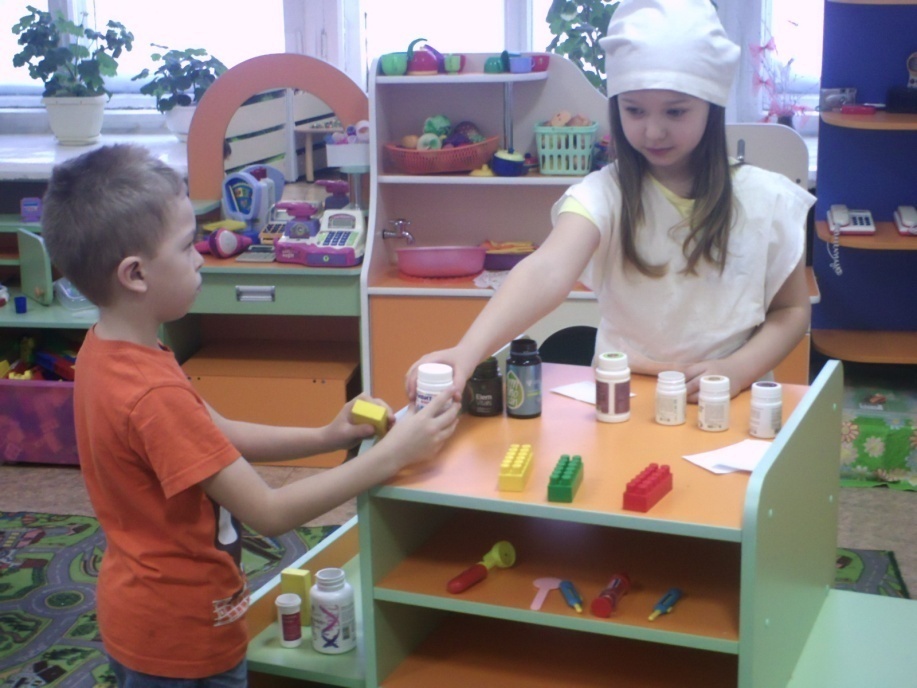 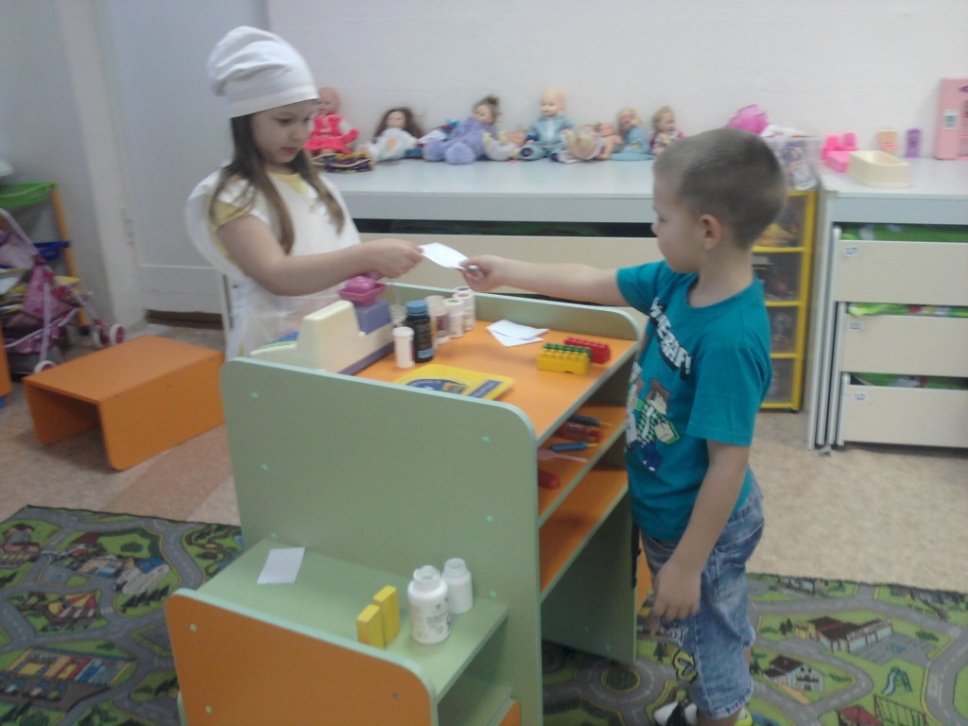 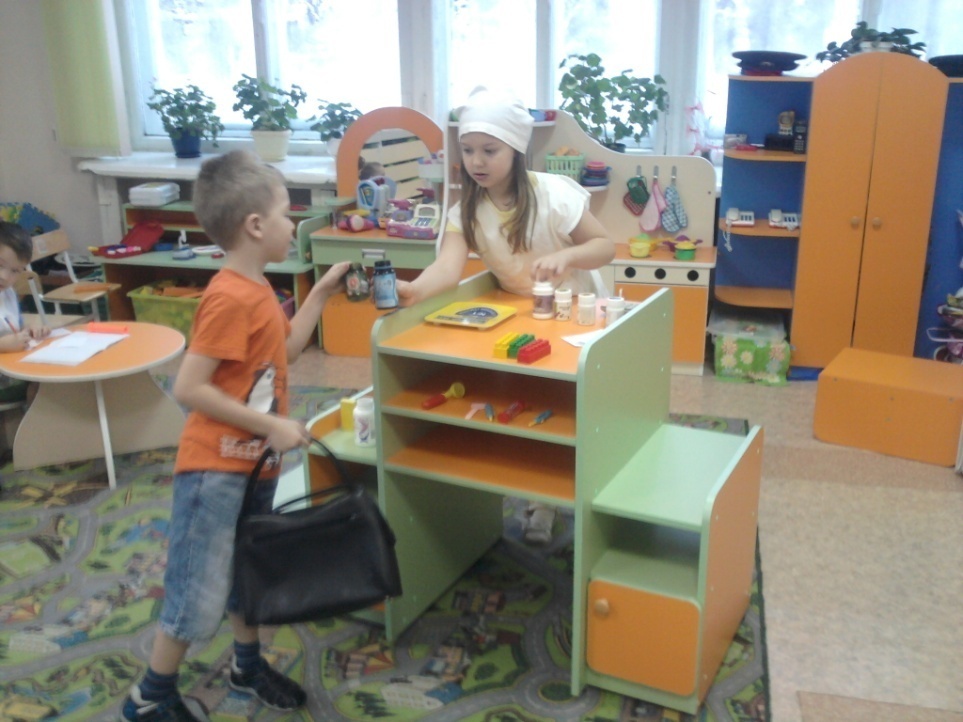 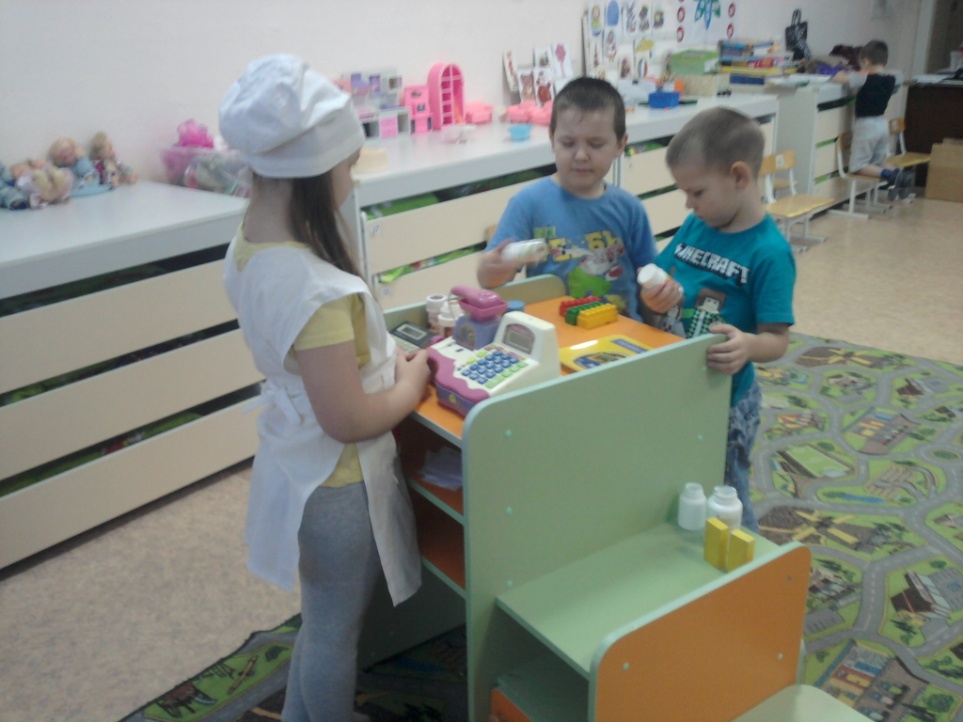 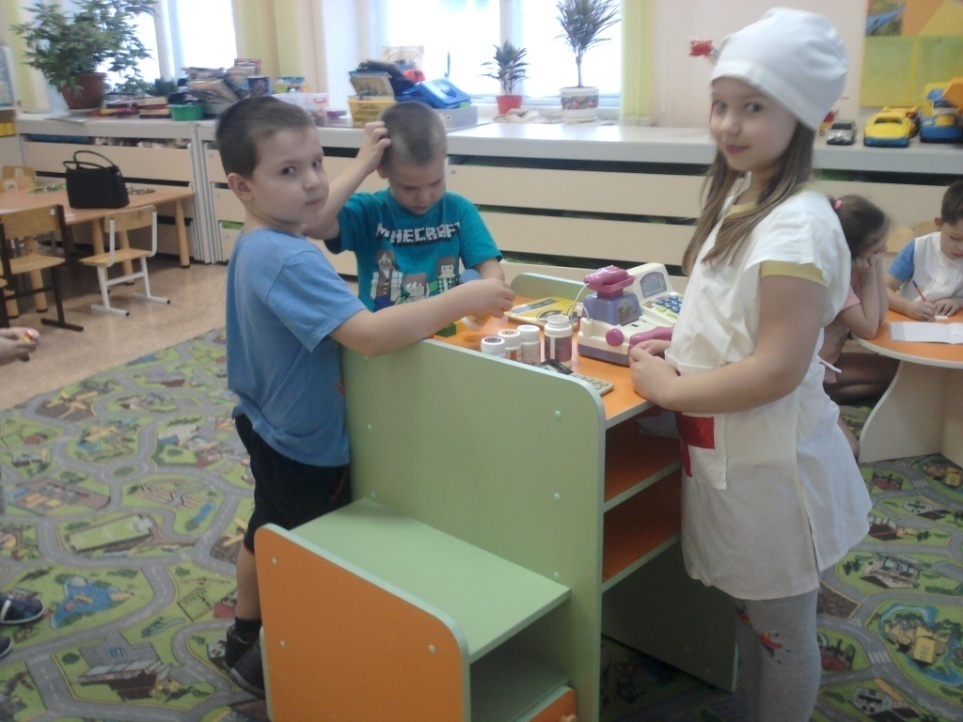 Медицинский консилиум
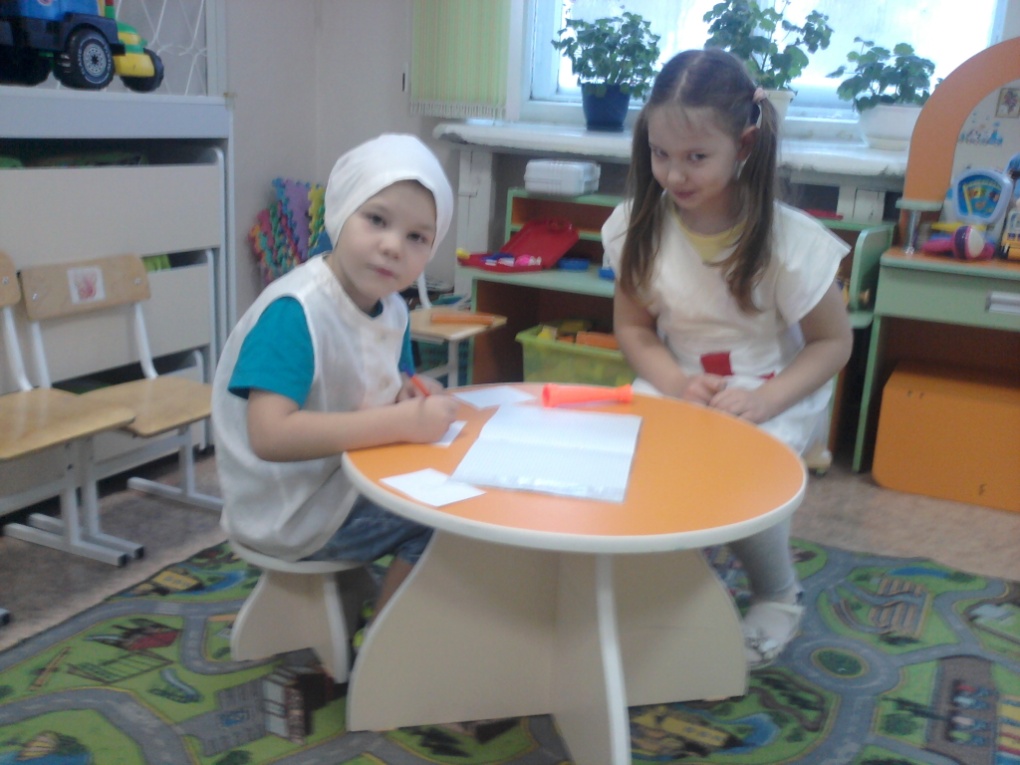 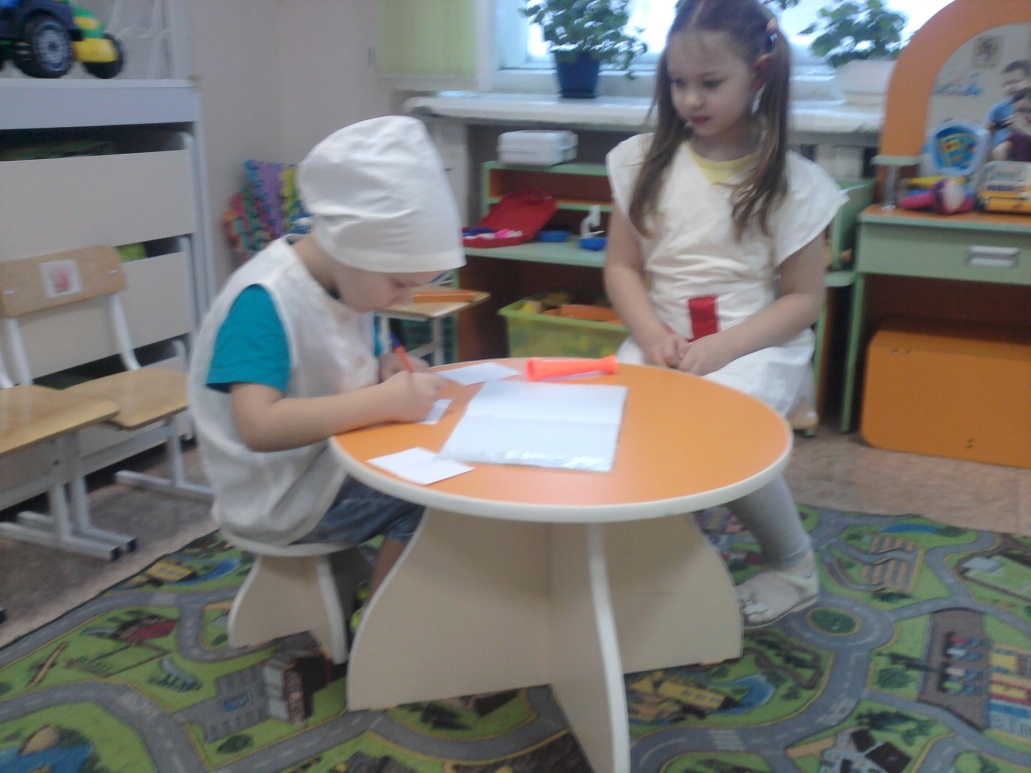 Детский сад
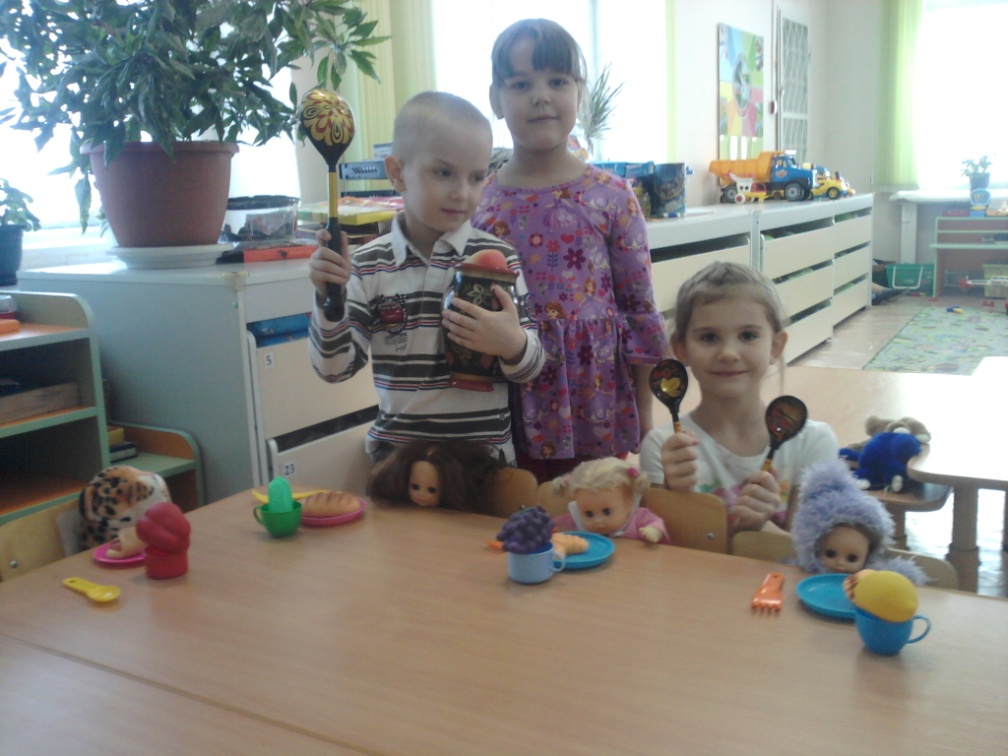 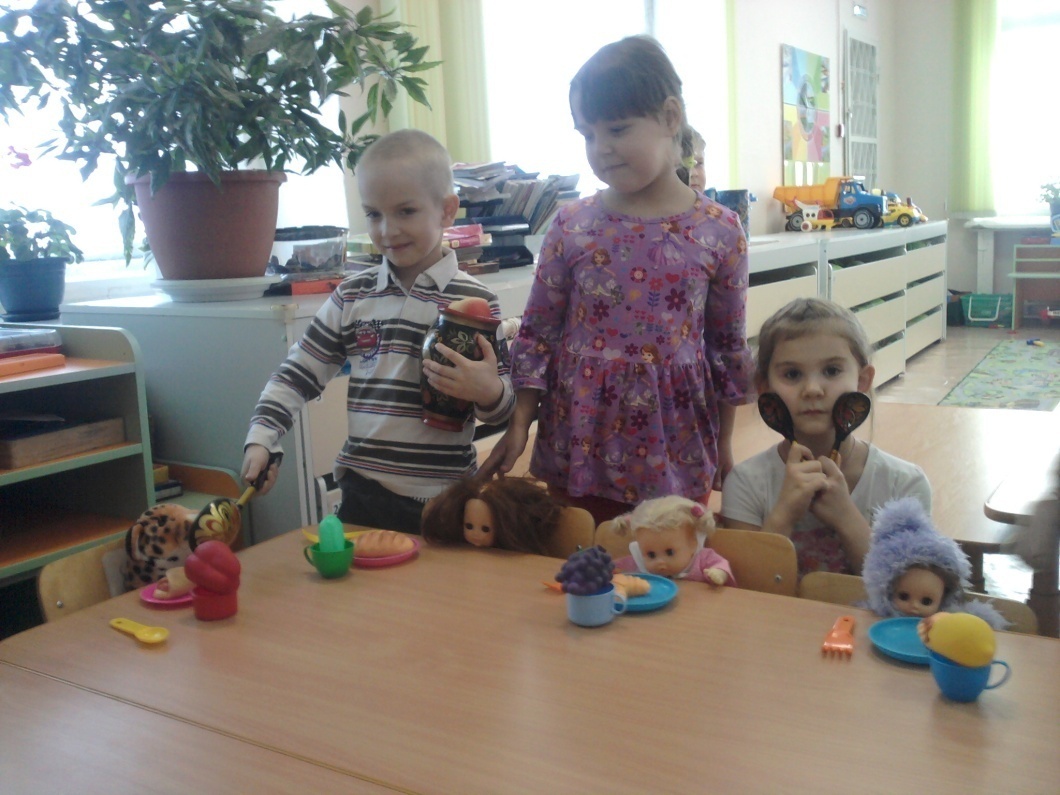 Изучаем новую информацию
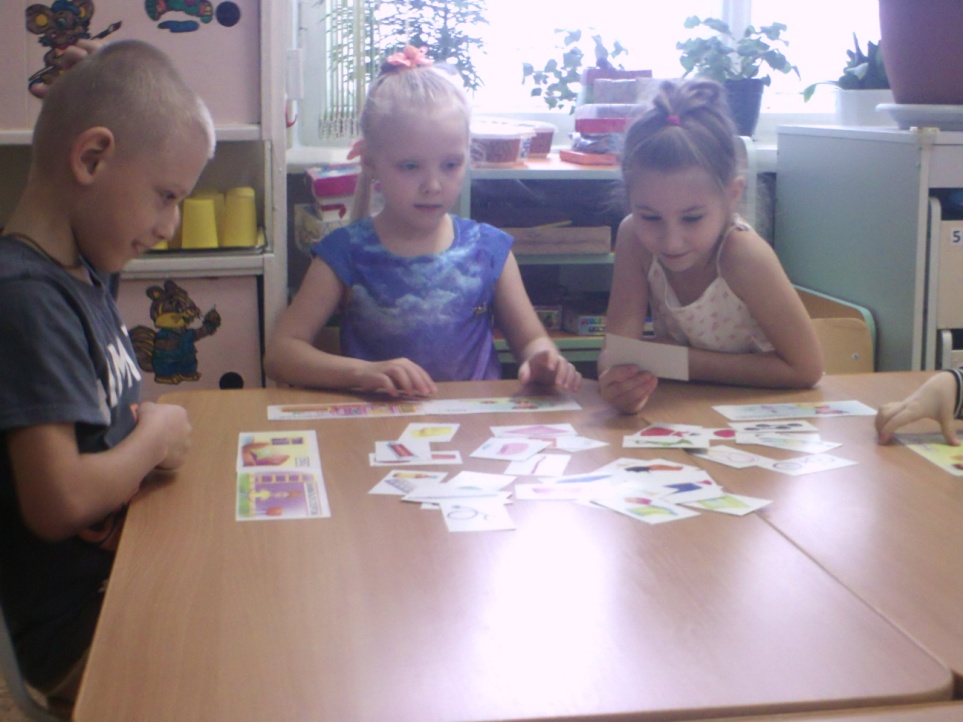 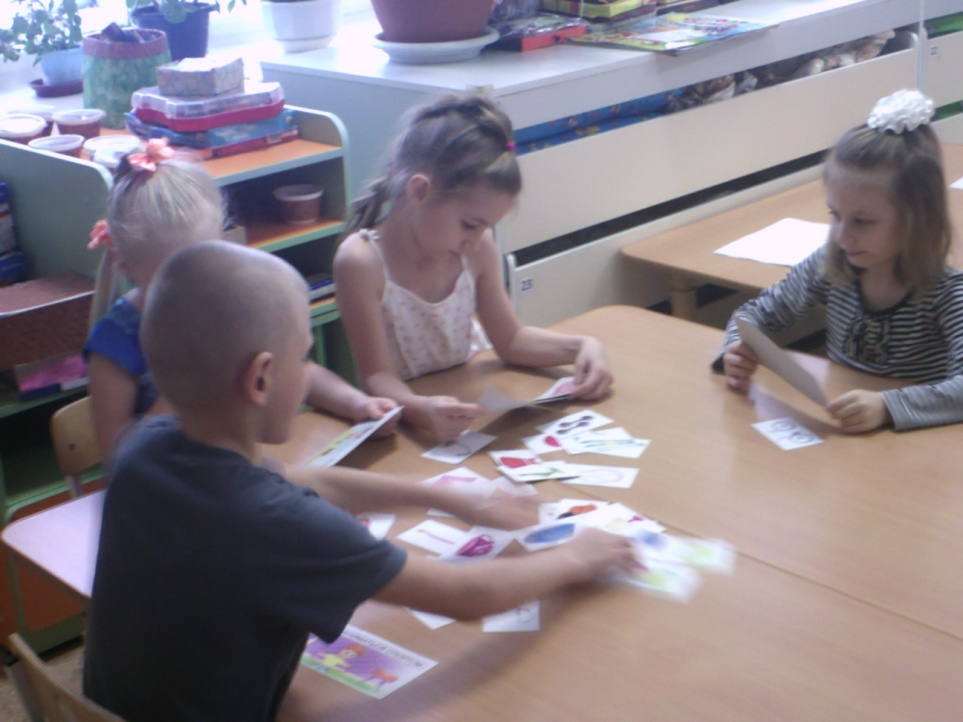 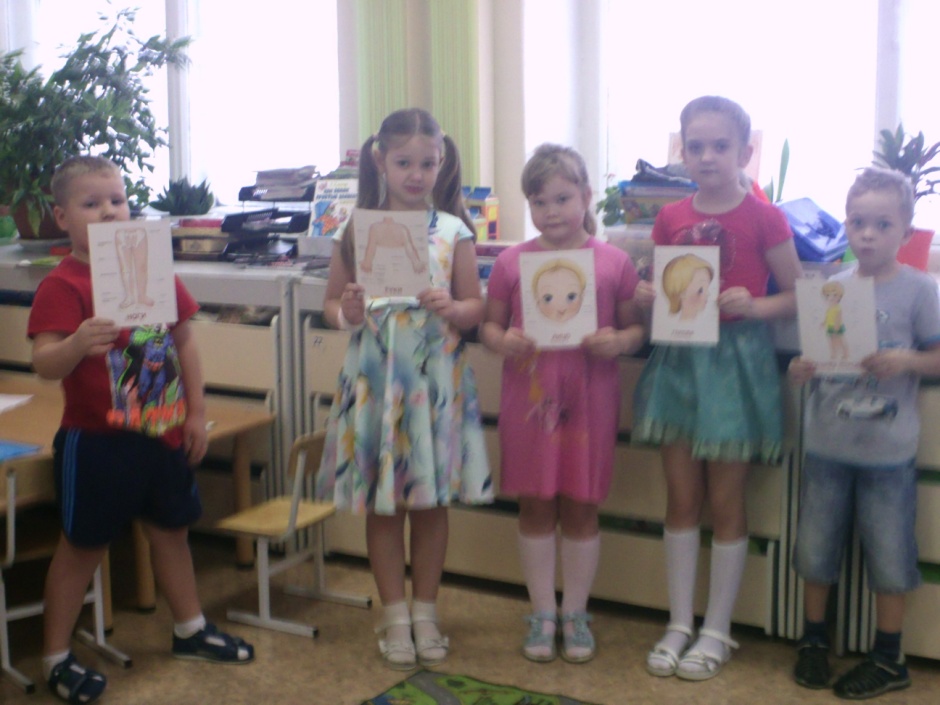 Мы любим гулять
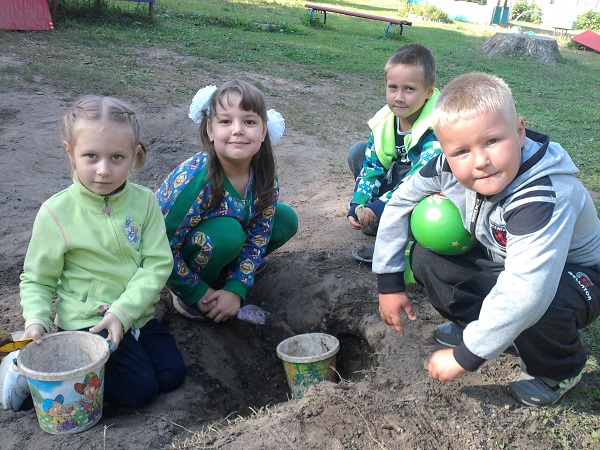 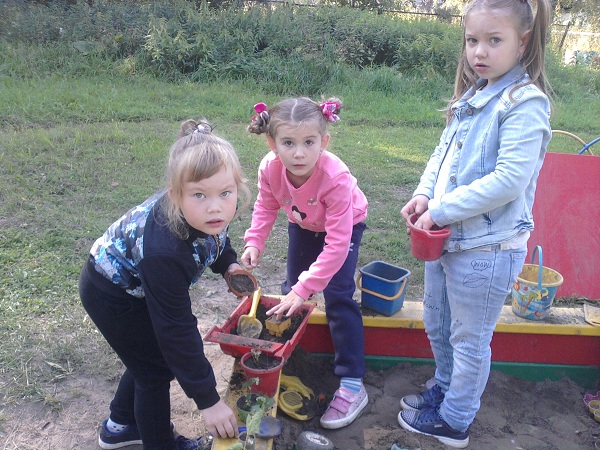 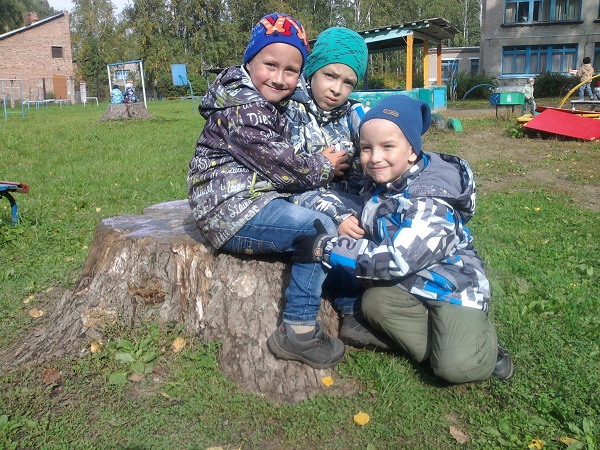 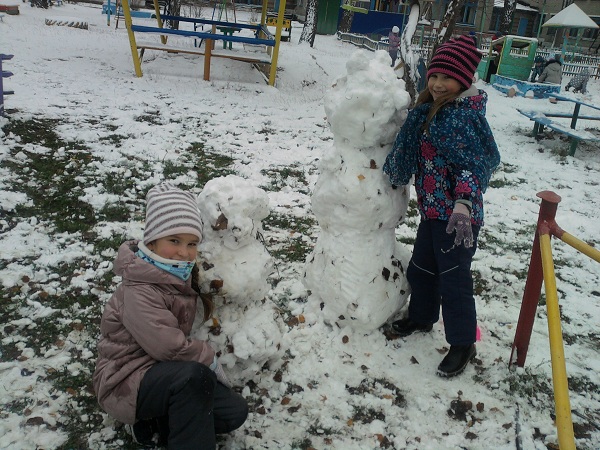 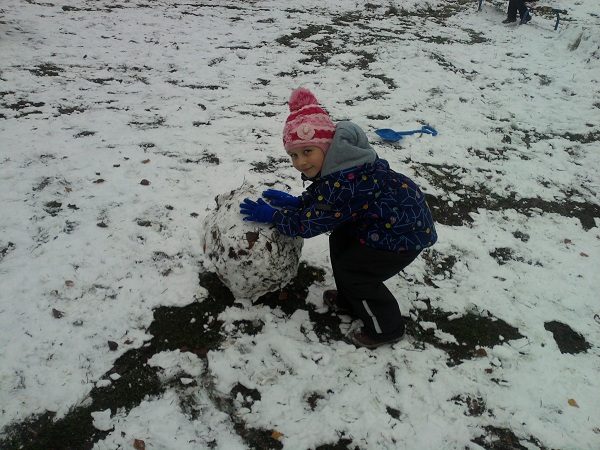 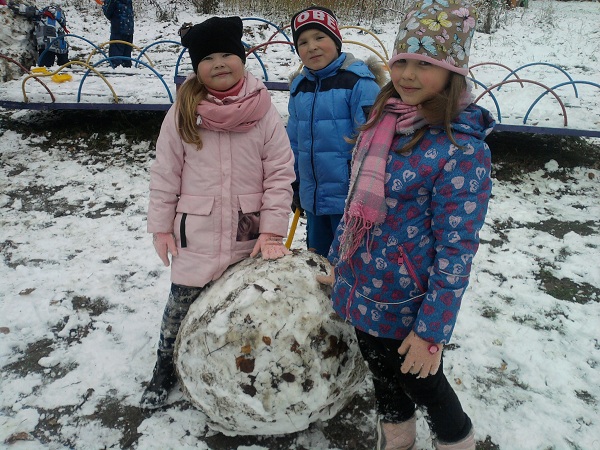 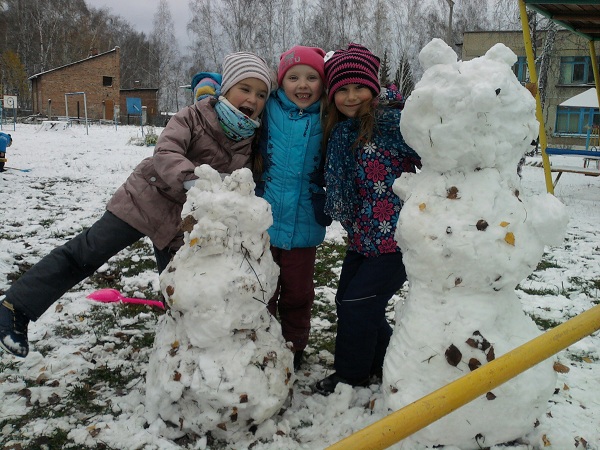 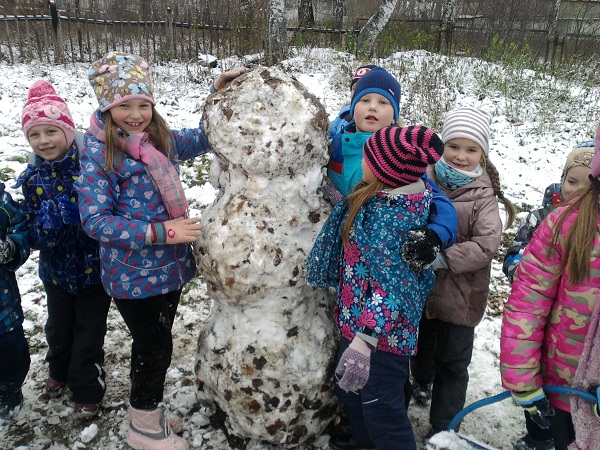 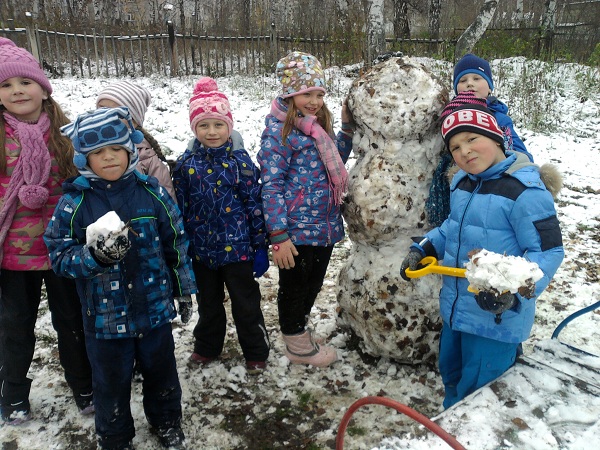 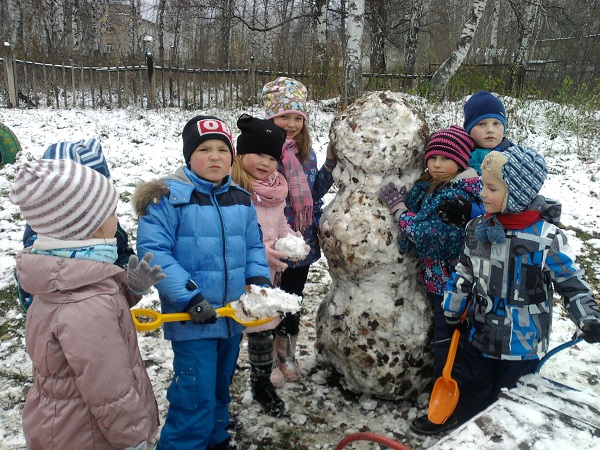 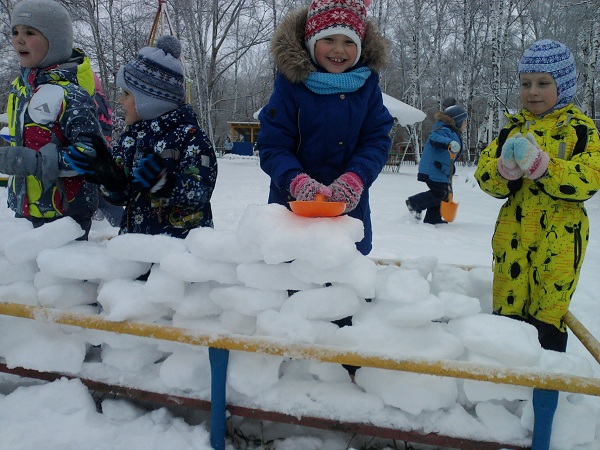 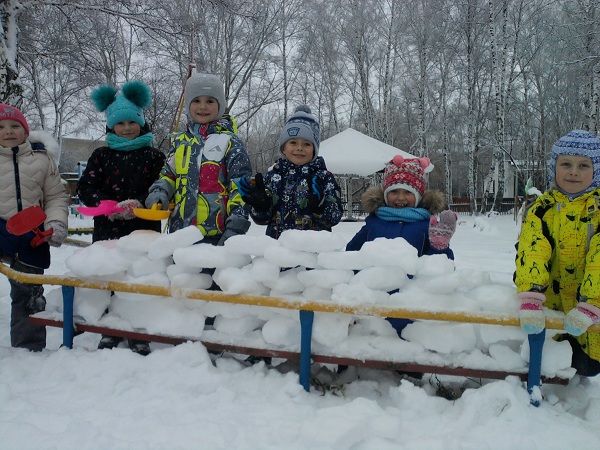 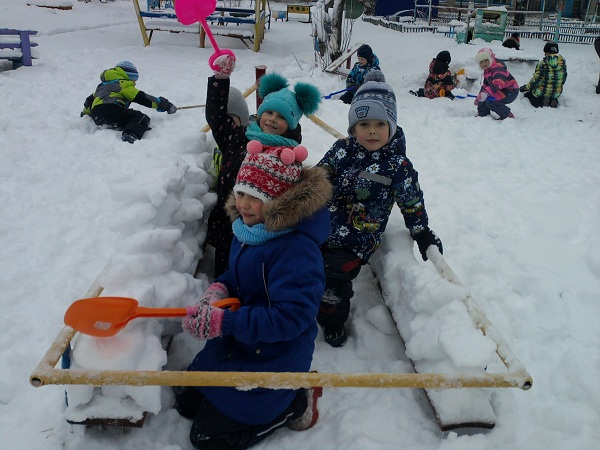 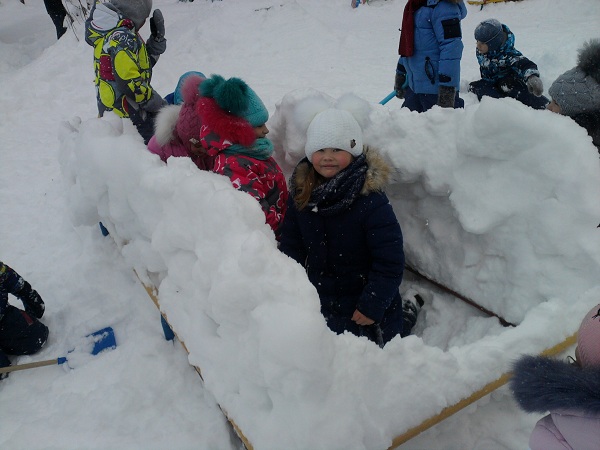 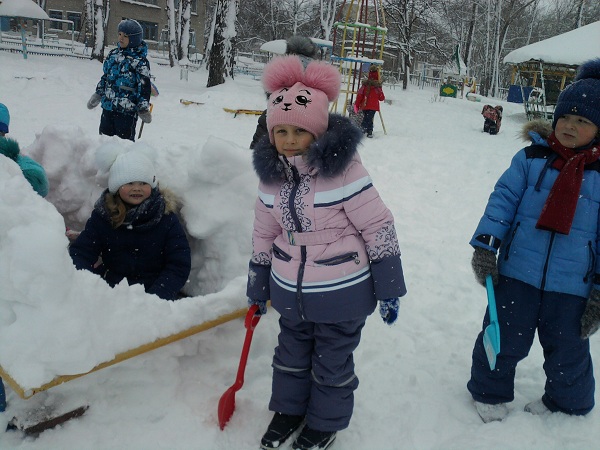 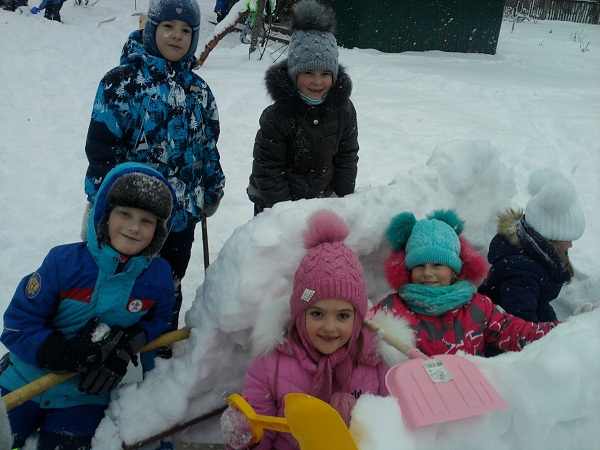 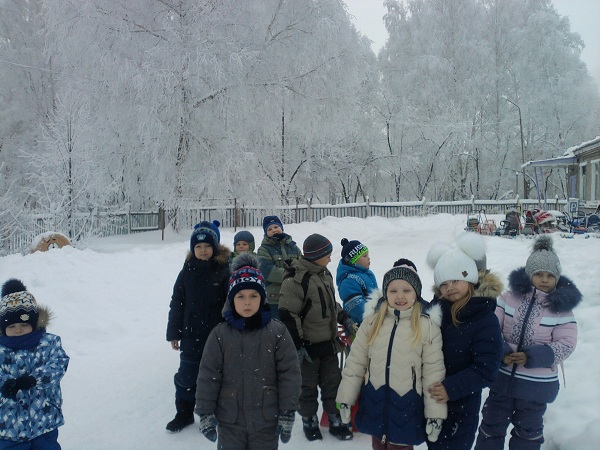 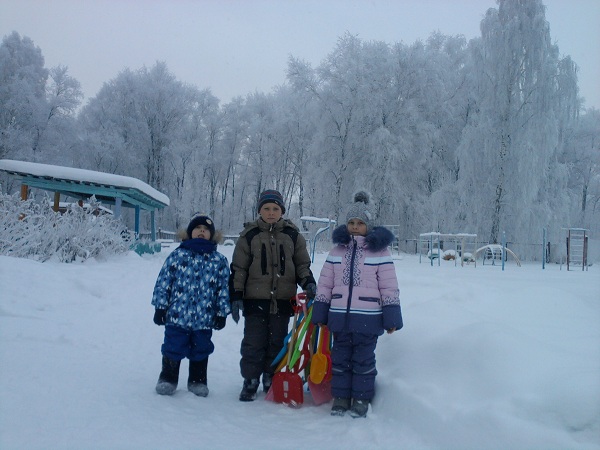 СПАСИБО ЗА ВНИМАНИЕ!